Digital Marketing
By Anuj Tanwar 
www.anujtanwar.com
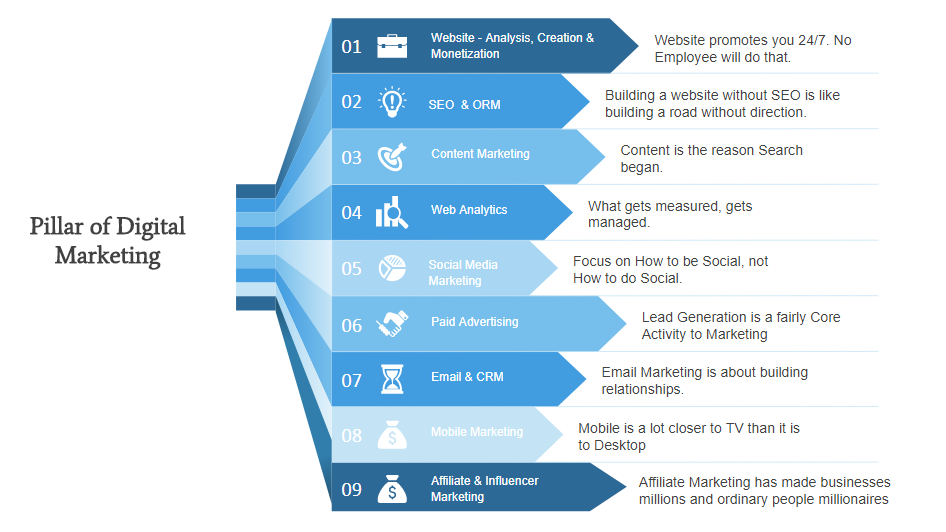 Website - Analysis, Creation &  Monetization
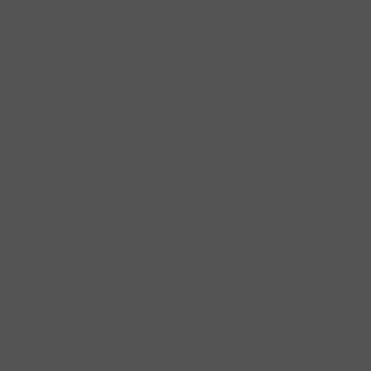 Website Analysis
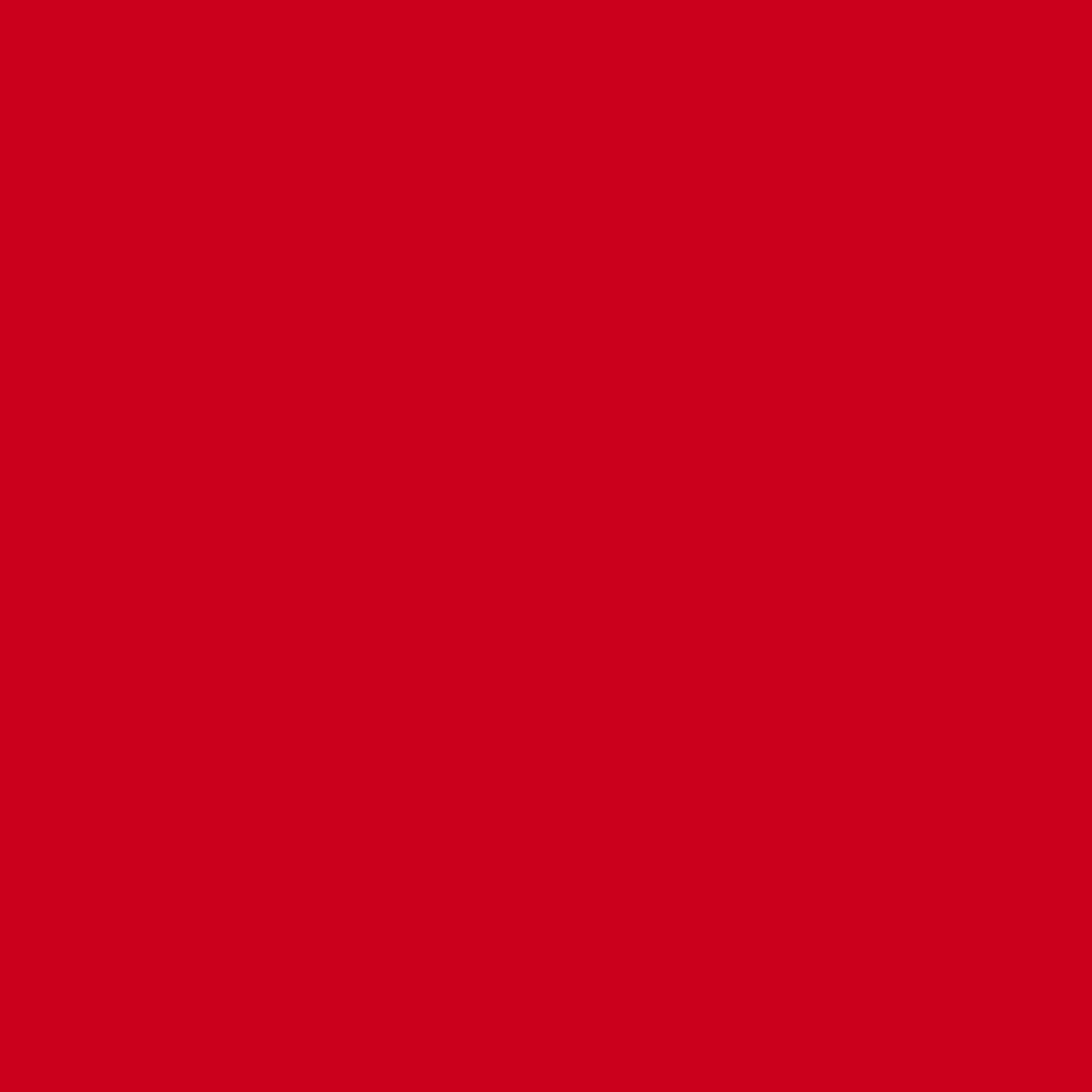 A. Analysis
Keyword Analysis
Visitor Tracking
Website Content
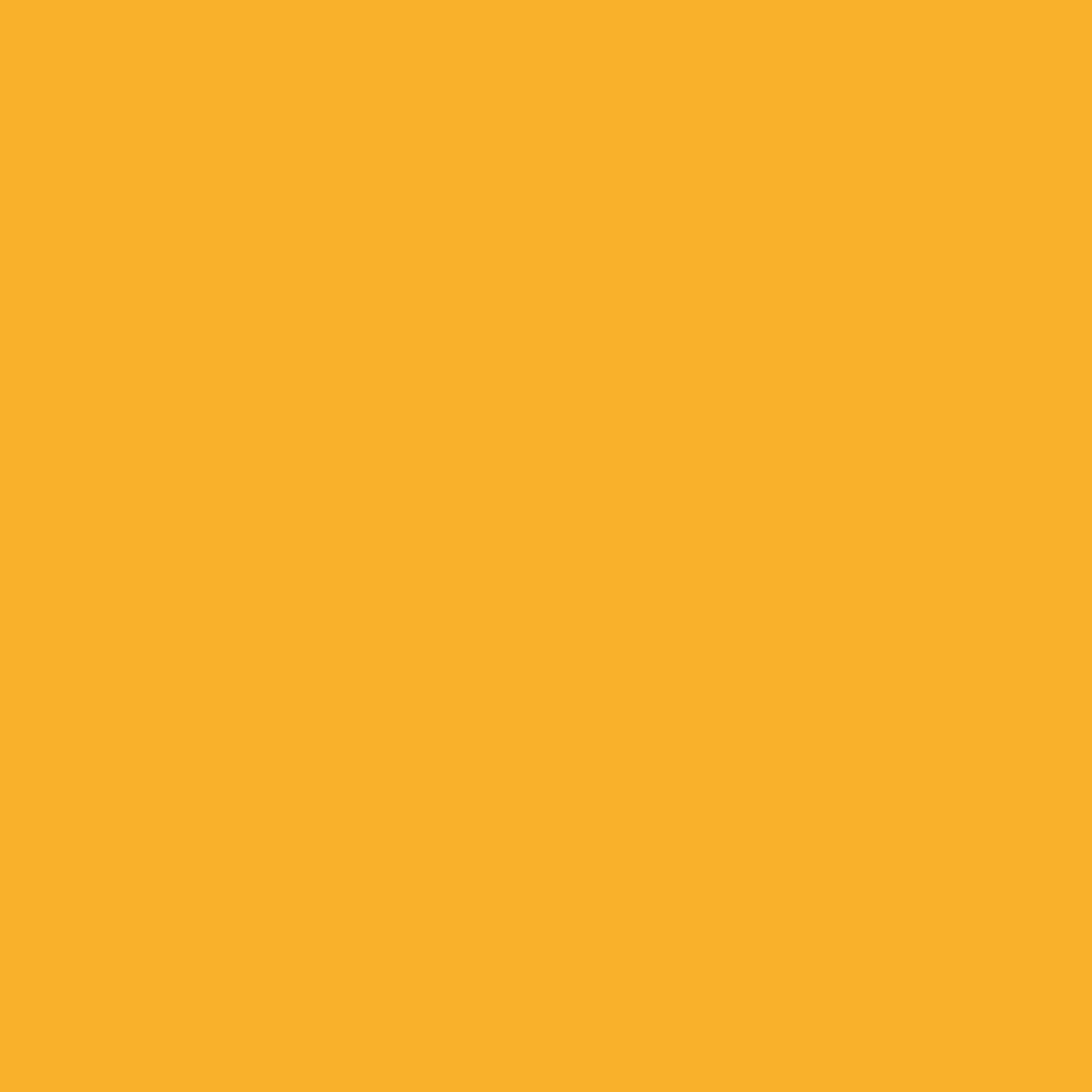 B. Creation
Landling Pages
Blog
Lead Conversion
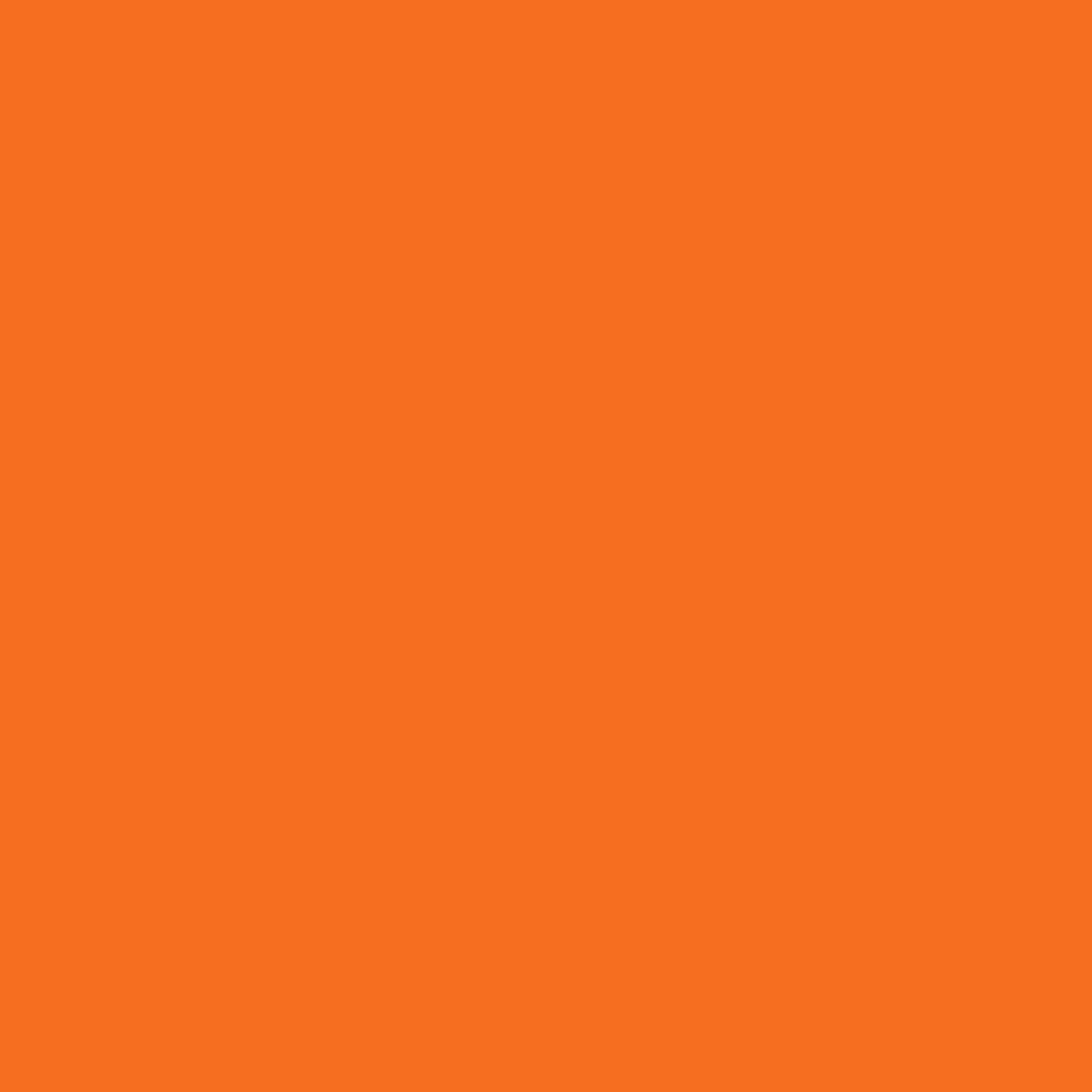 C. Monetization
Website Traffic
Product & Services
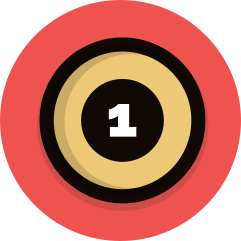 Google Anayltics
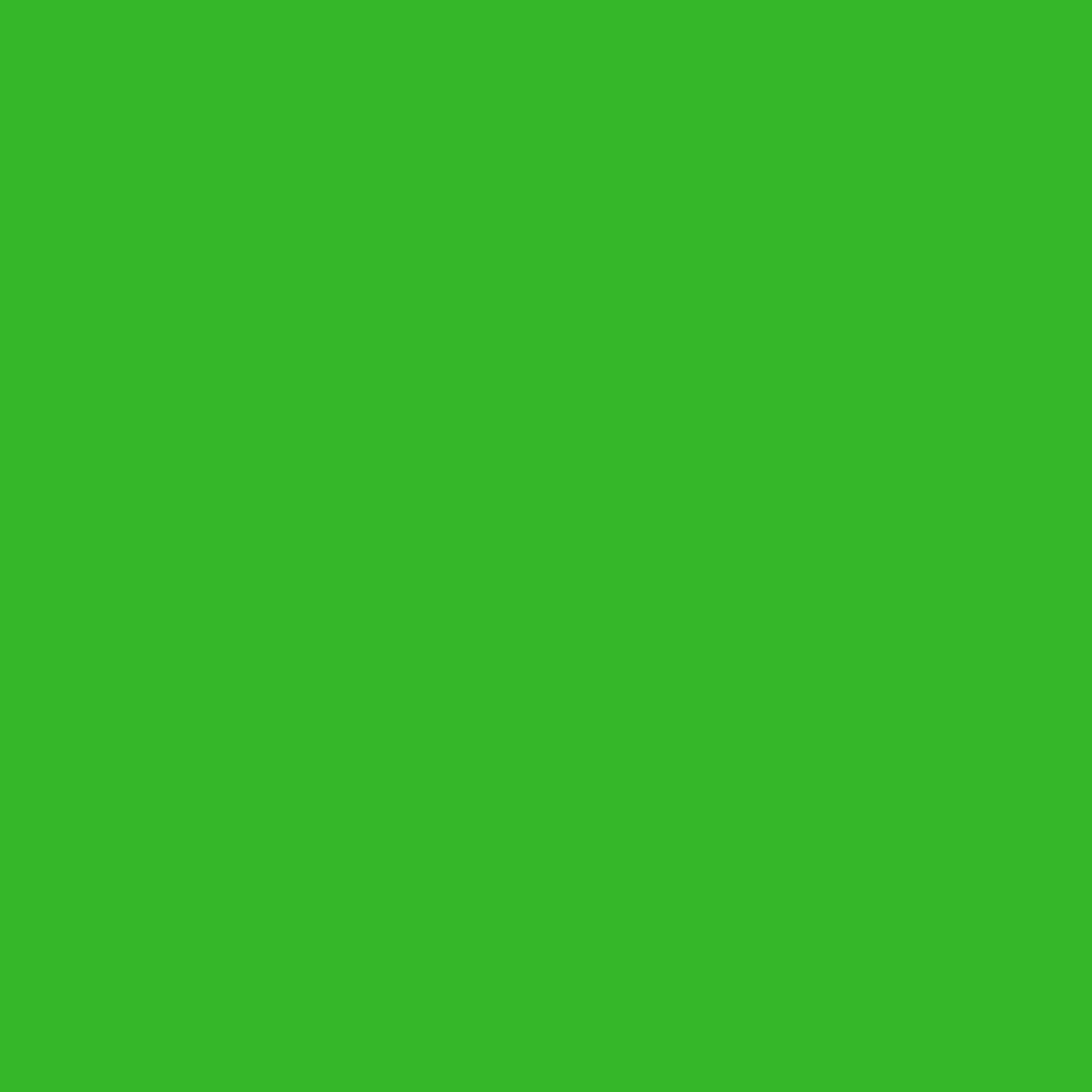 D. Analytics
Webmaster tool
Google Tag Manager
Word Press
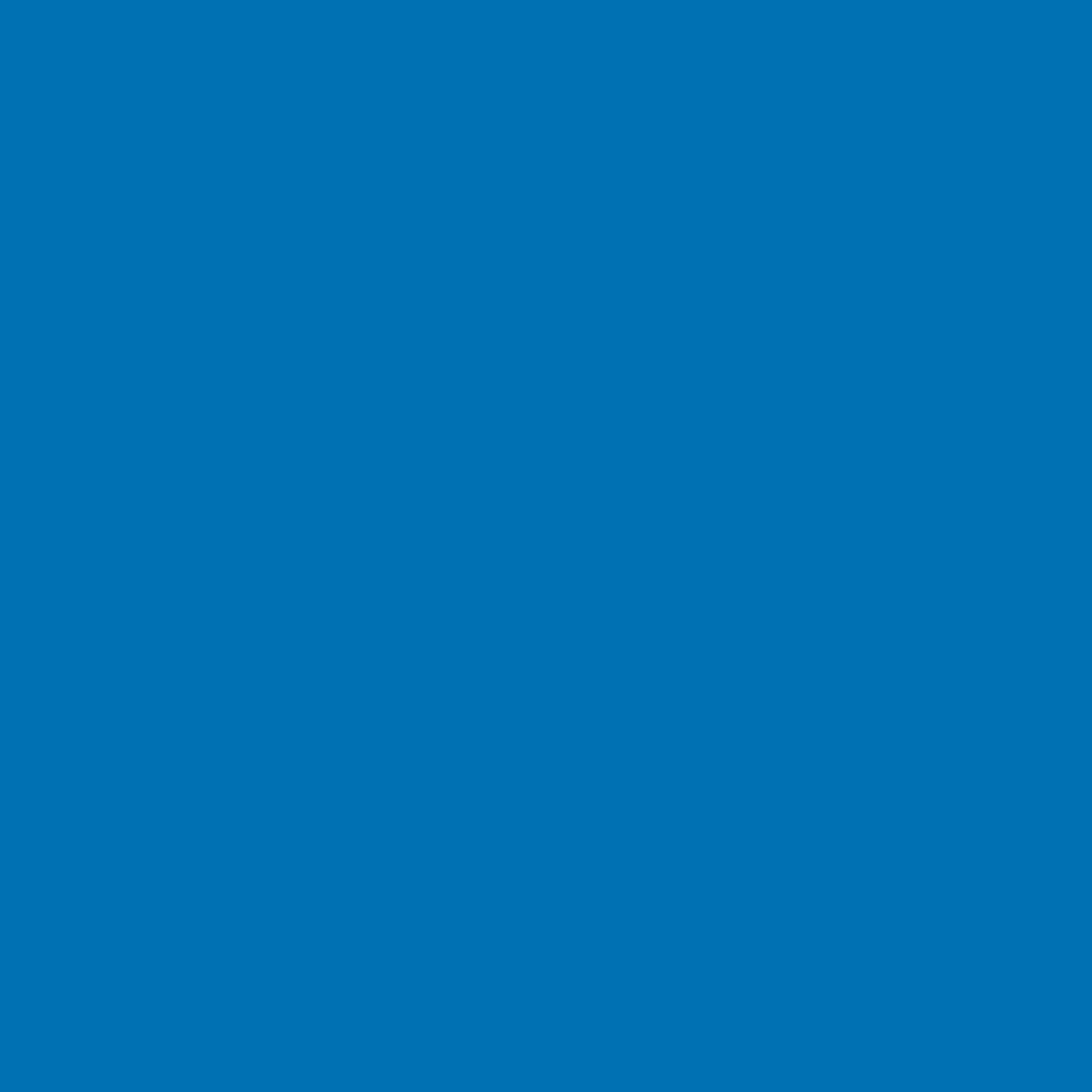 E. Tools
Blogger
Mobirise & AWS
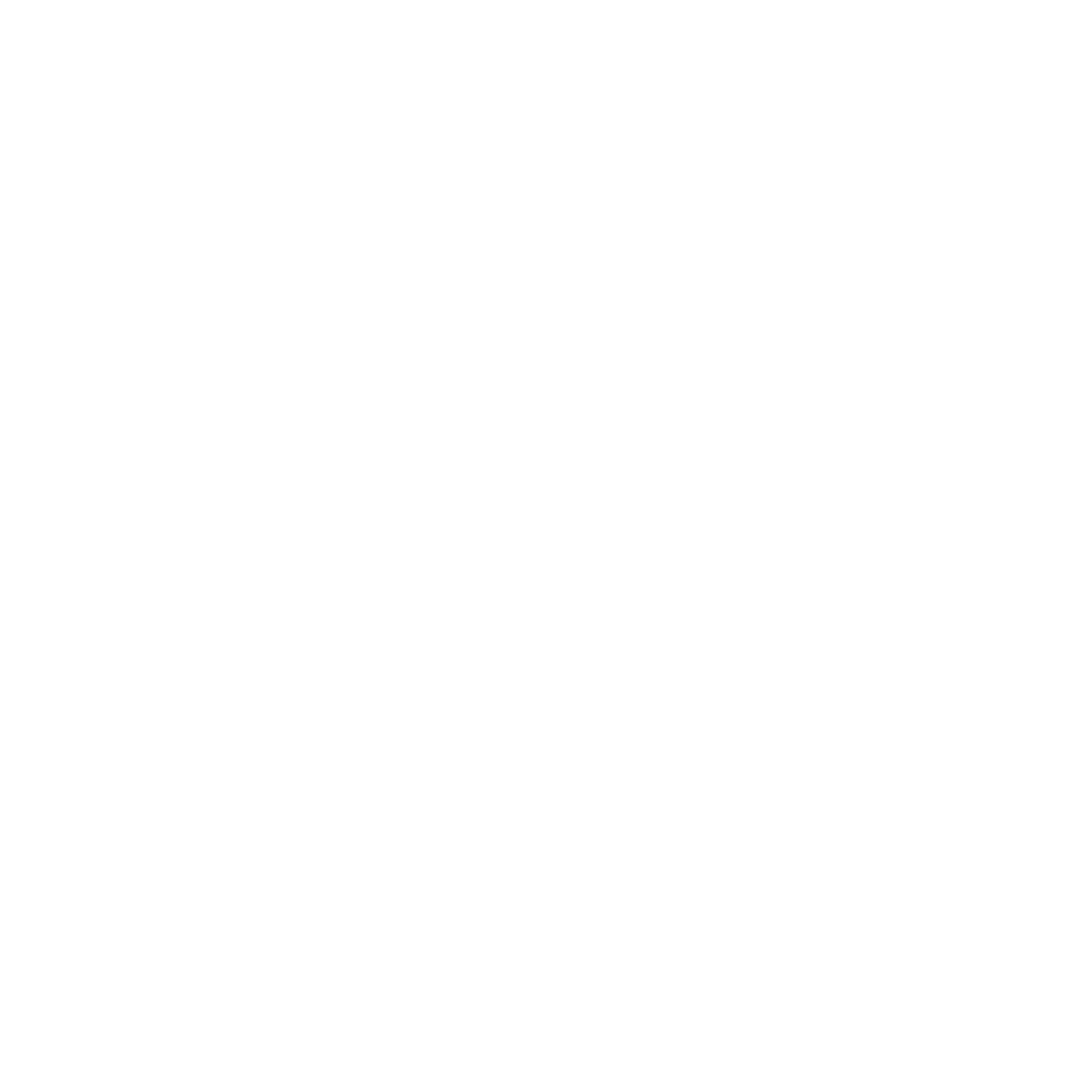 SEO &
ORM
Quality
Relevant
Word count
Viral
Marketing
Engagement
Design
Interface
Experience
Social
Usability
Content
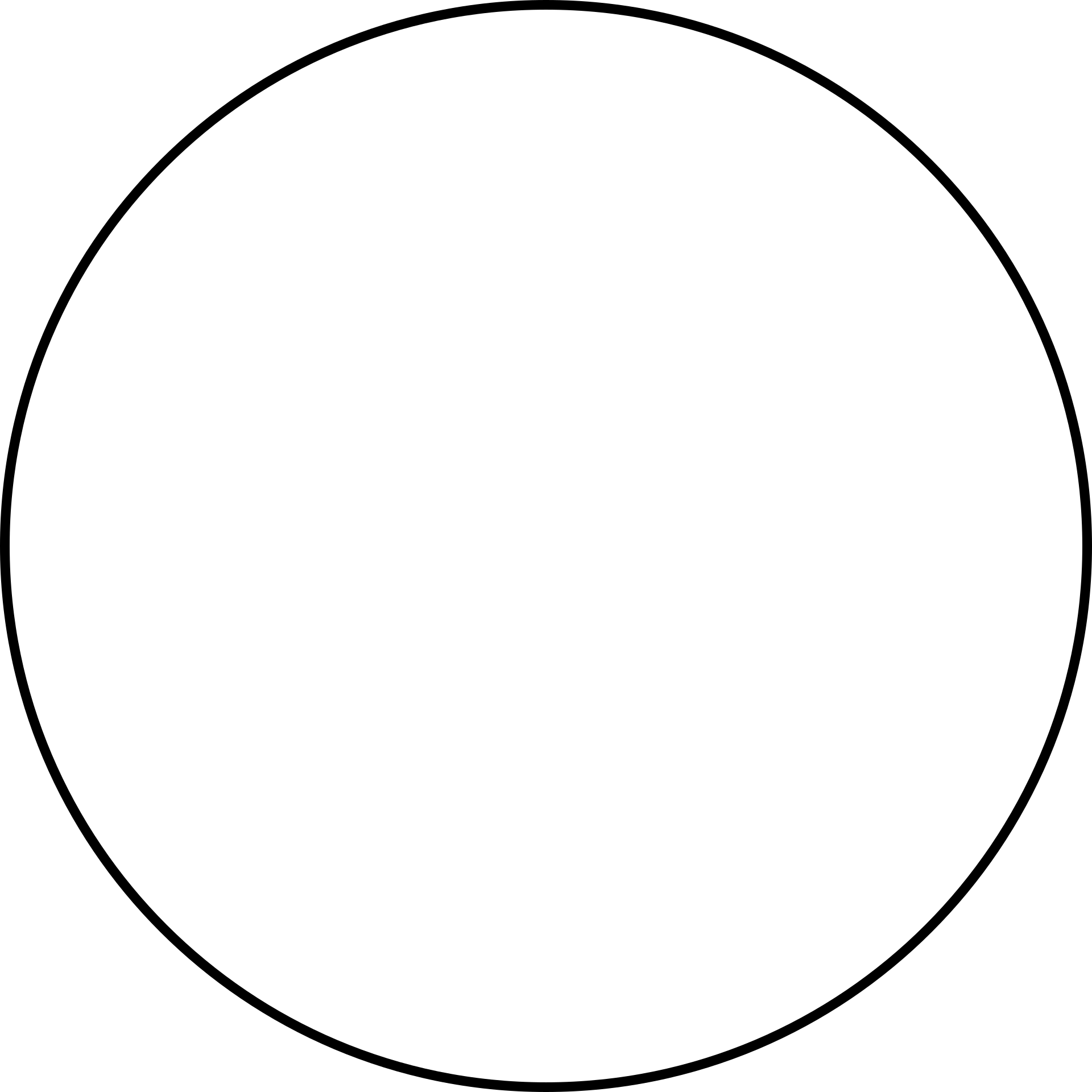 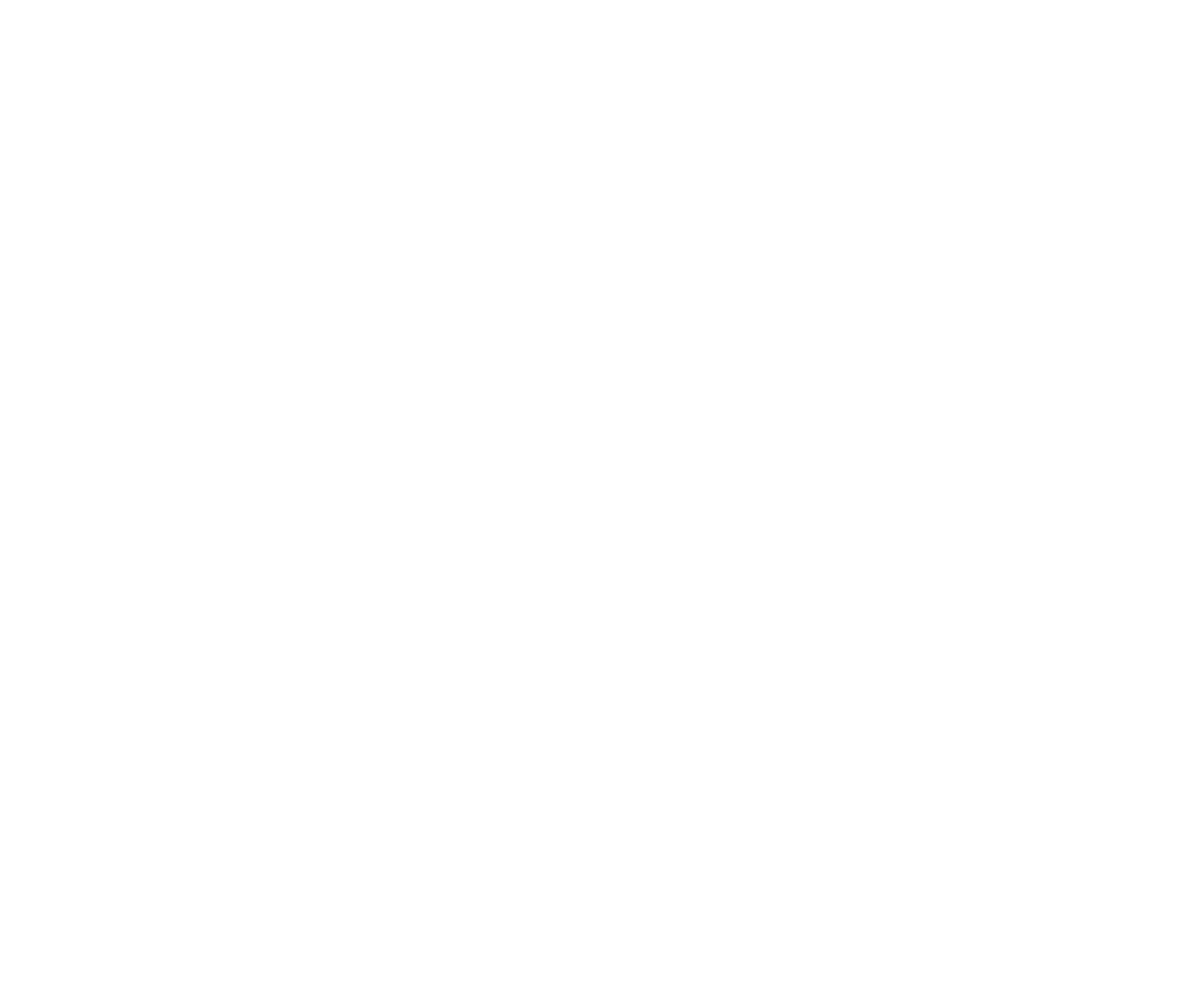 search 
engine
optimization
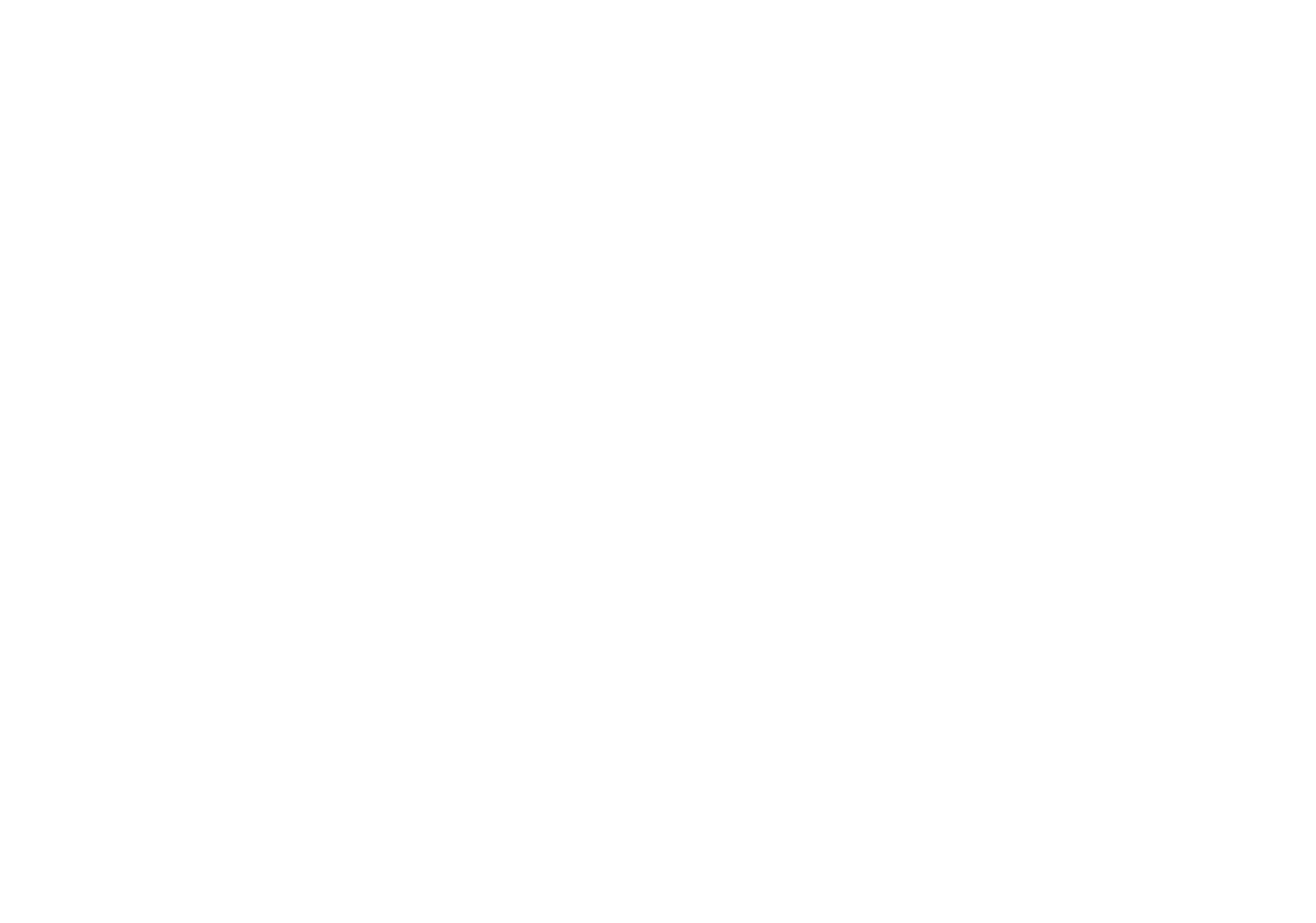 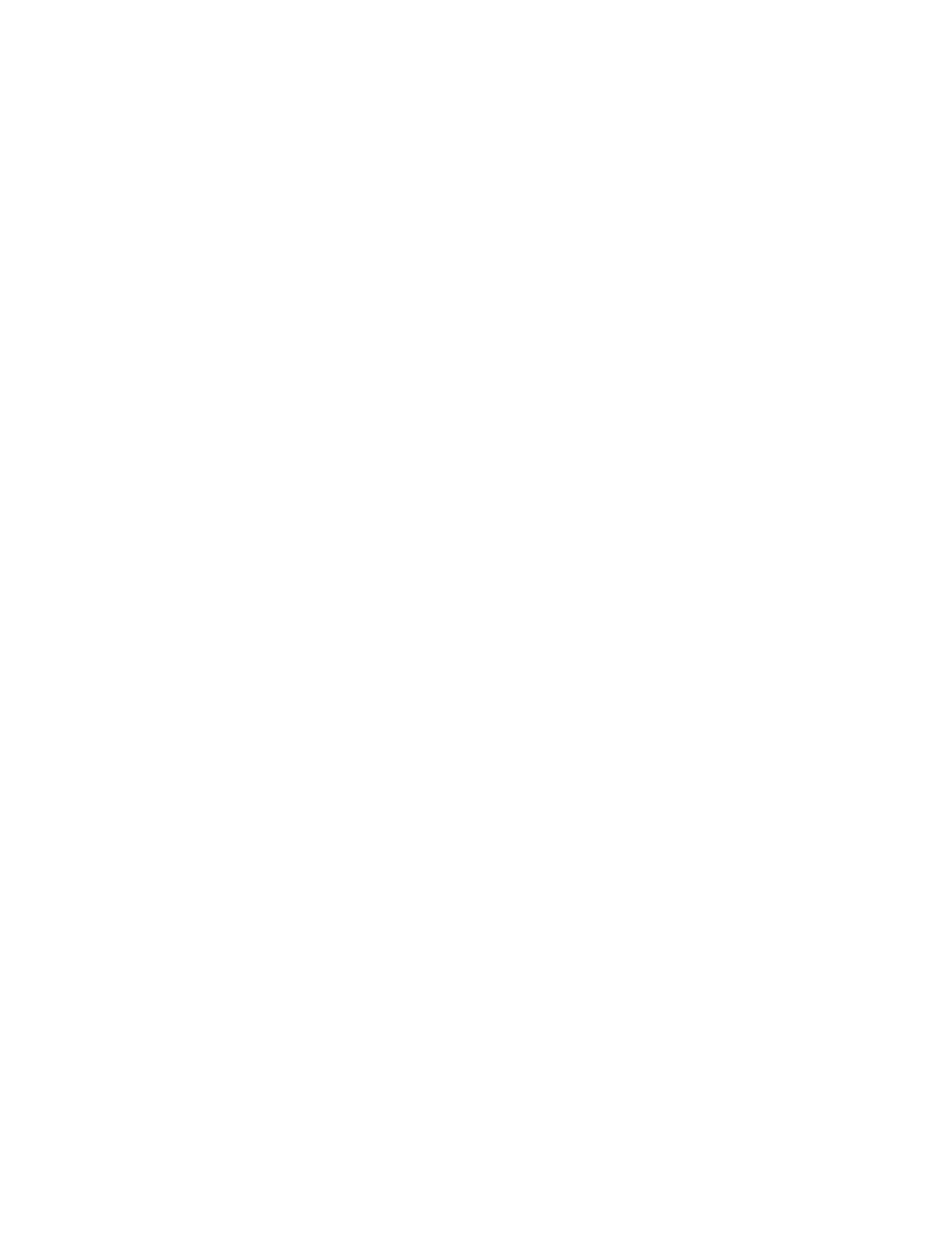 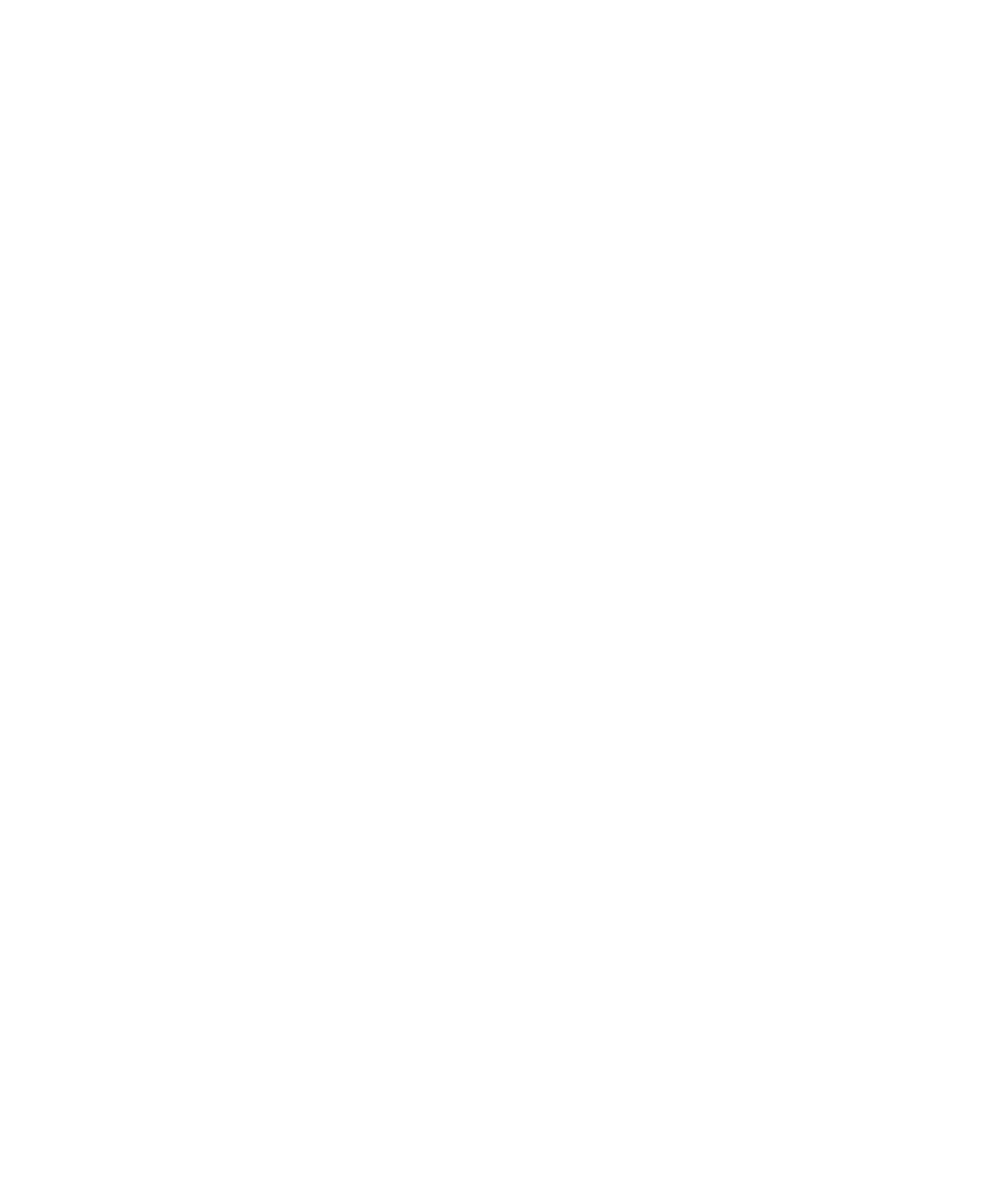 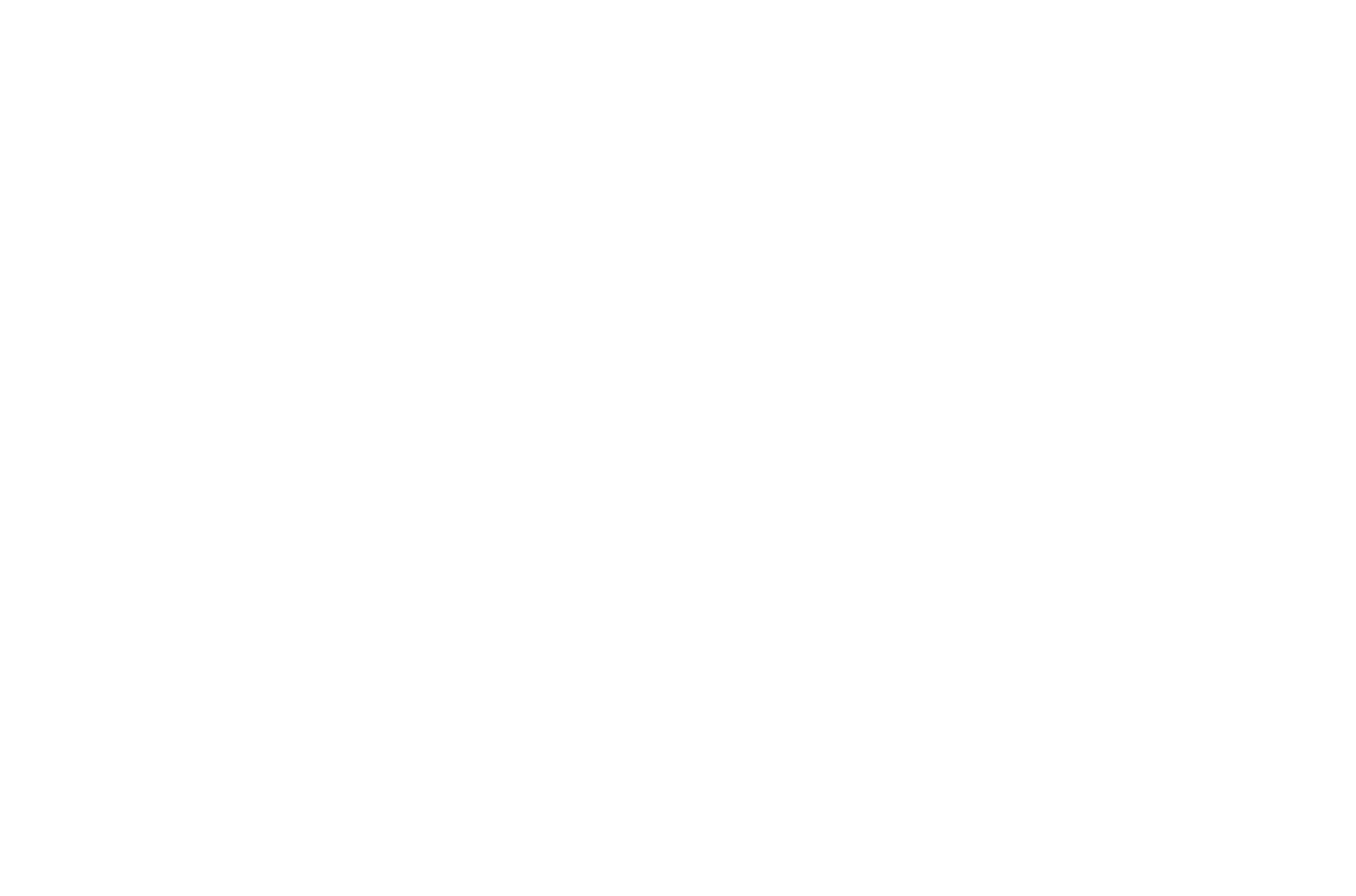 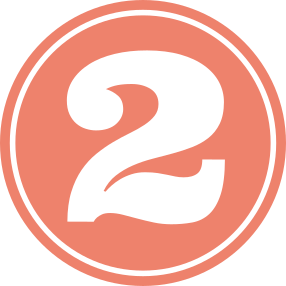 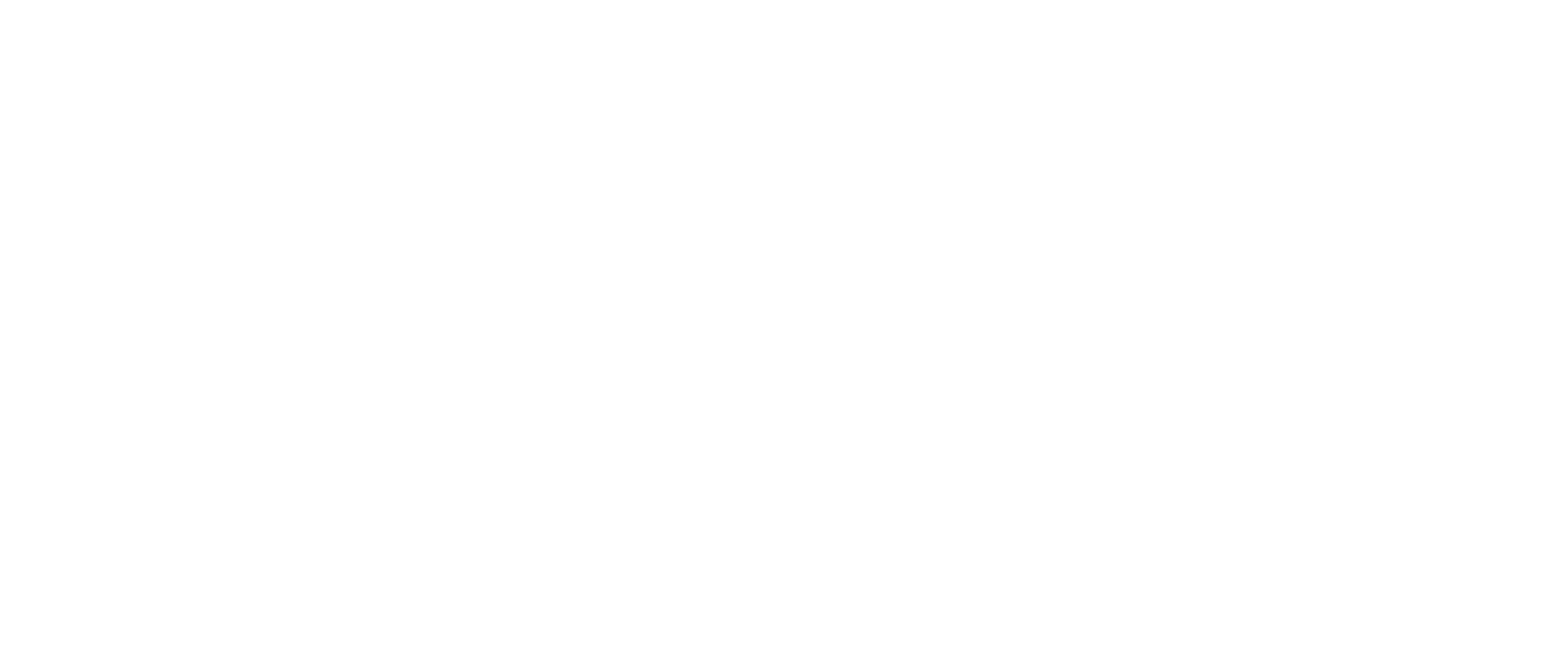 Analytics
Link Building
Keywords
Research
On-page optimization
Primary and secondary
Natural links
Article
Exchanges
Trends
Forecast
Case Studies
Keyword Planner
Keyword
Research
Google Coorelate
LSI Kewords
Duplicate
Transcational
Content Marketing
Content Direction
Web Content
Information
Common
Navigational
Unique
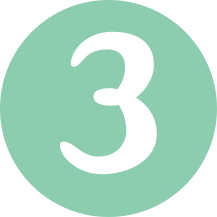 Strategy
Google Updates
Semrush
Blog
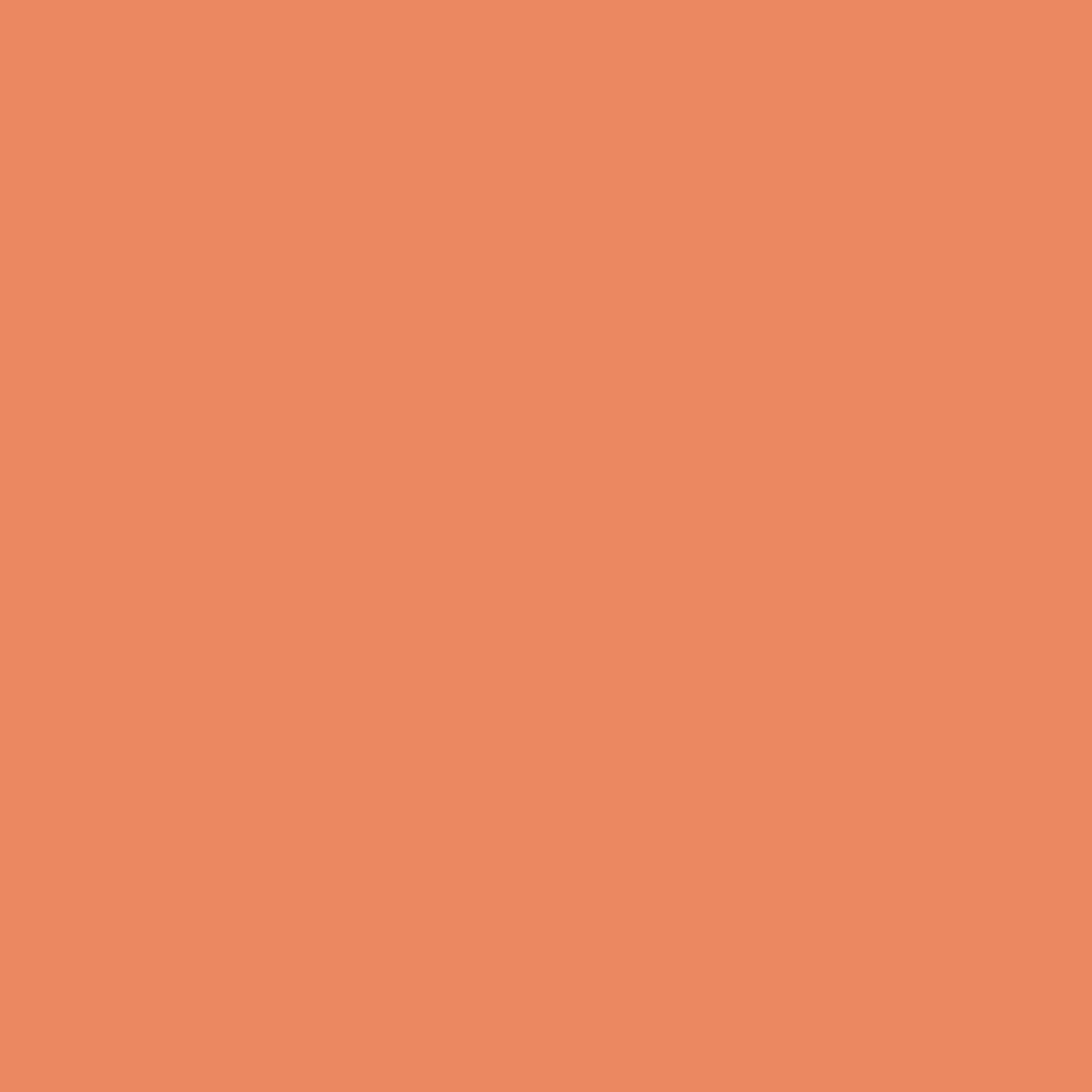 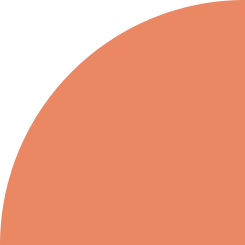 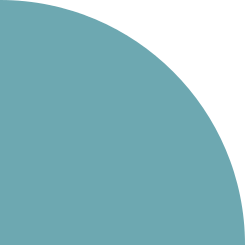 WEB ANALYTICS
STUDY WEBSITE TRAFFIC
1
2
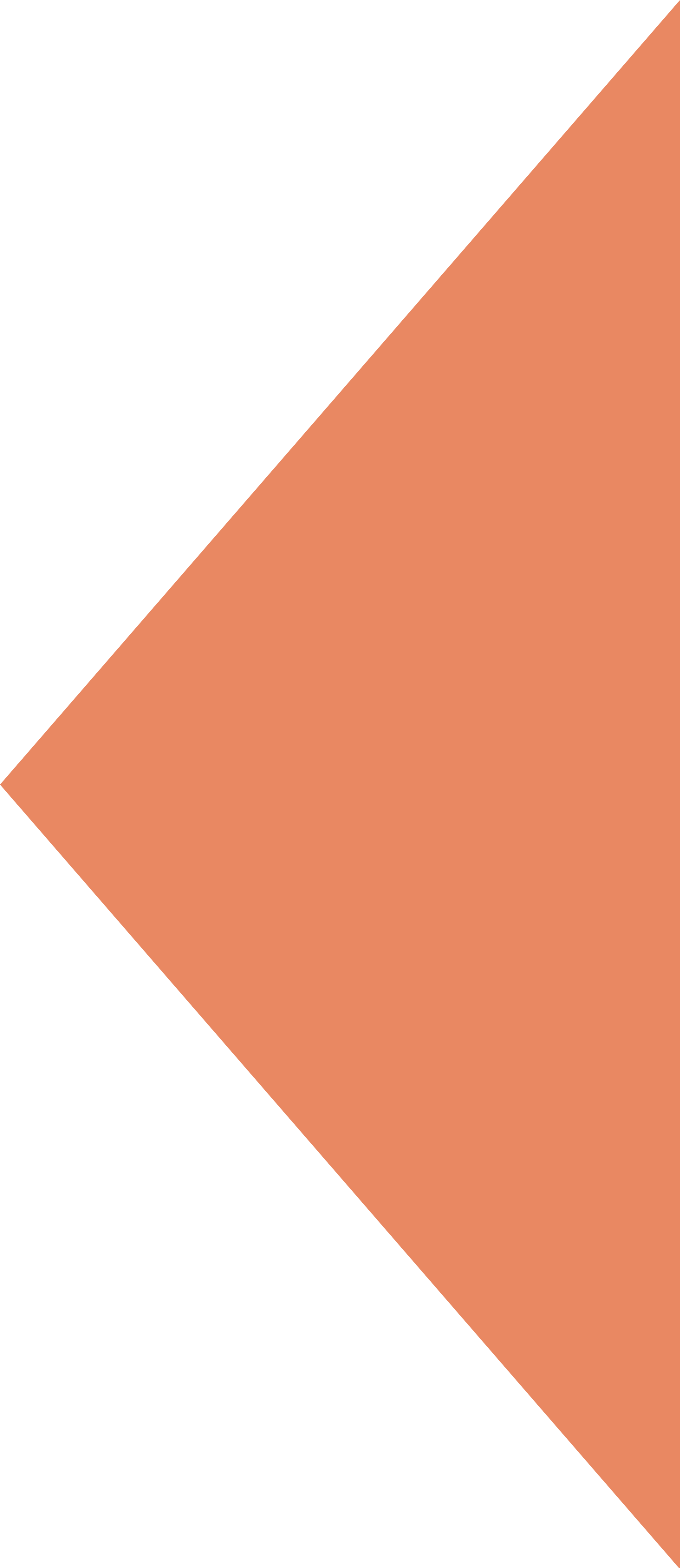 Competitor or Website Analysis
Tools
1
2
- Google Analytics
- Webmaster Tool
- Google tag manager
- semrush
- Traffic 
- Time spend
- Keywords 
- Bounce Rate
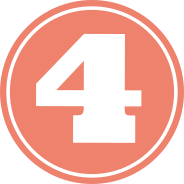 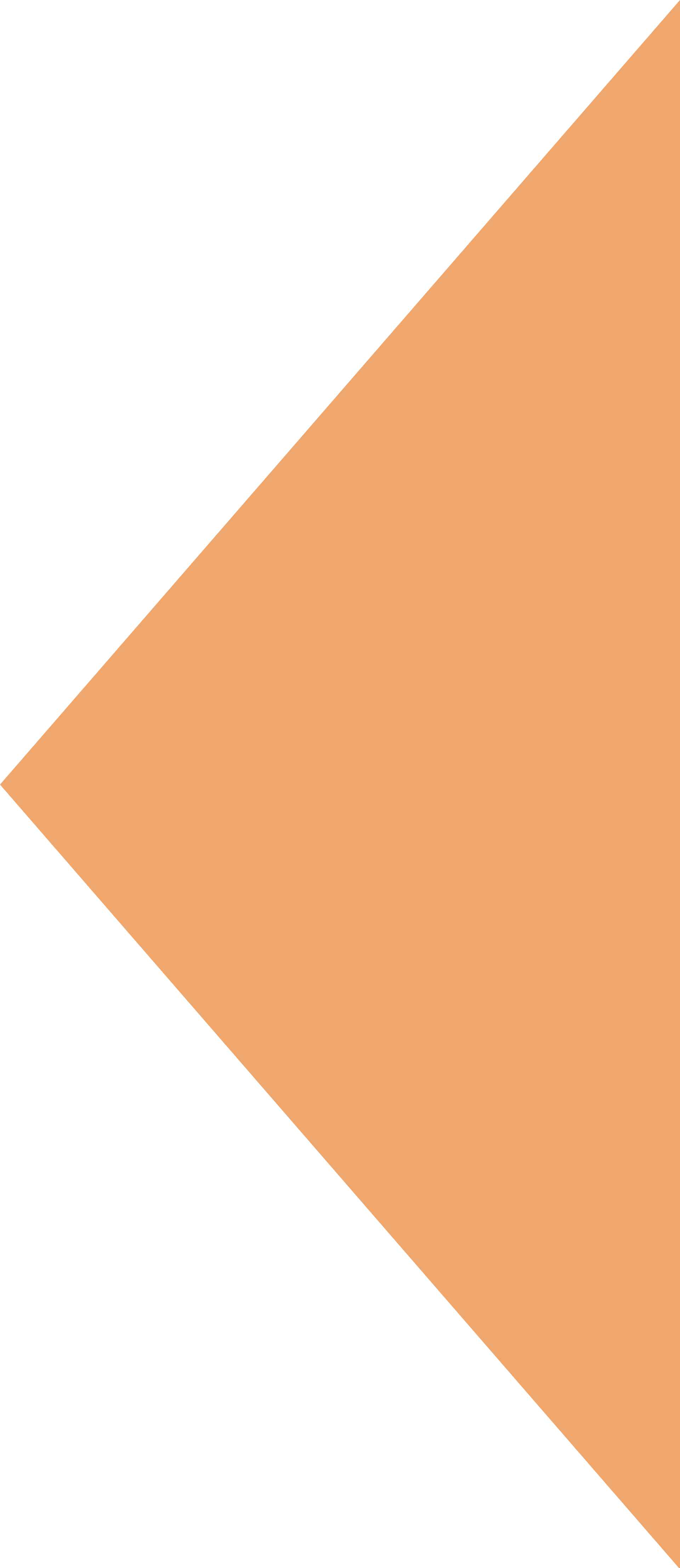 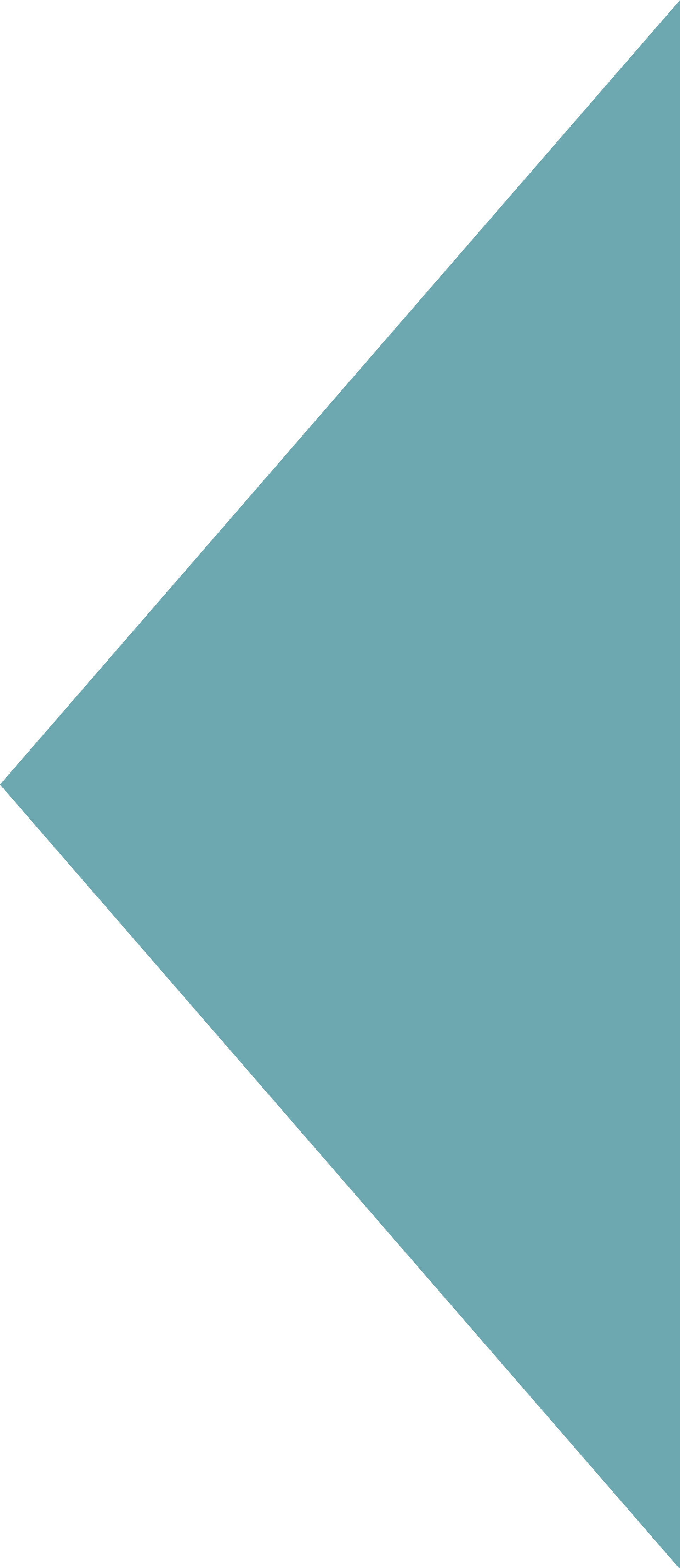 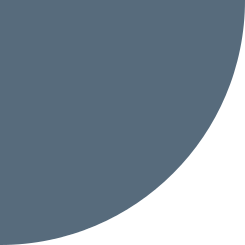 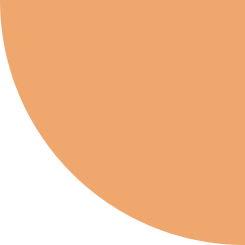 3
4
4
3
Visitor Tracking
Reporting
- Data Studio
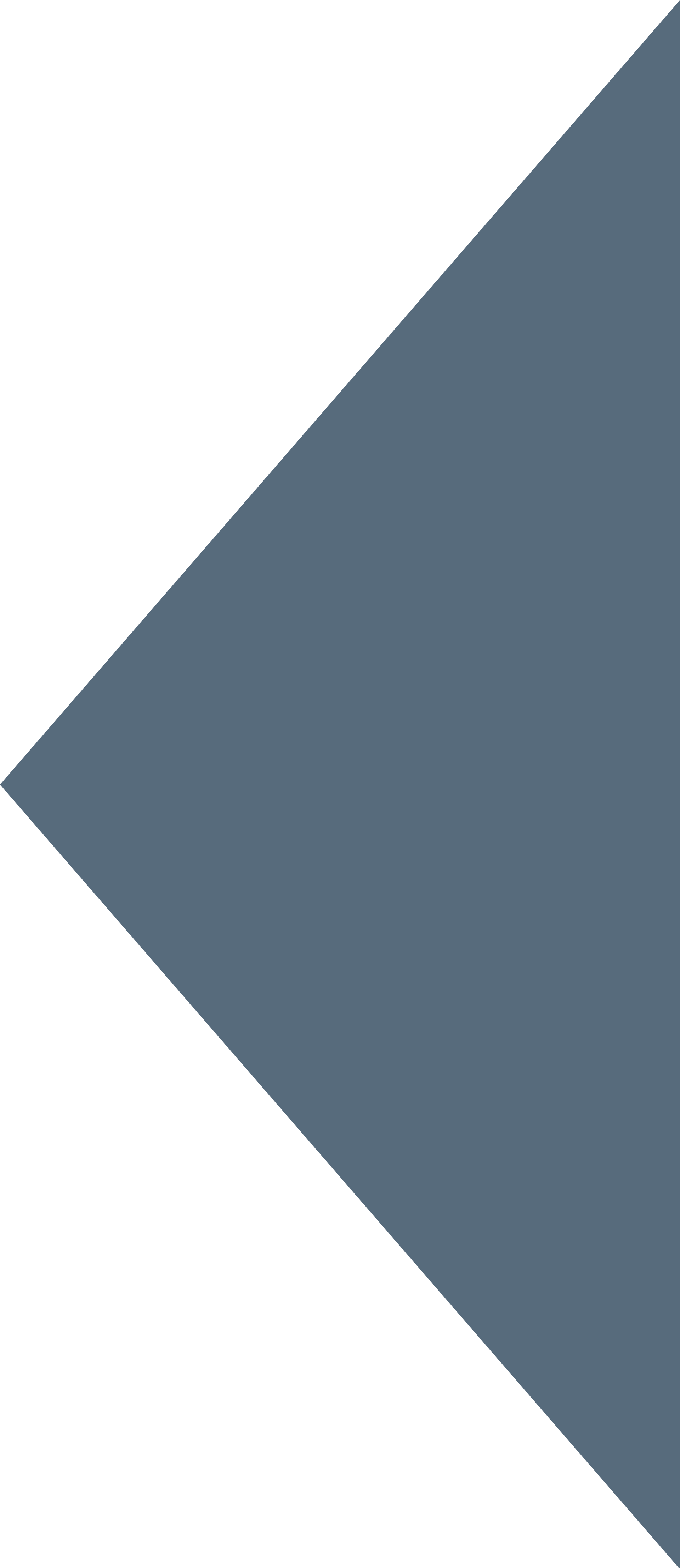 - Lucky Orange 
- Heatmap 
- User Behaviour
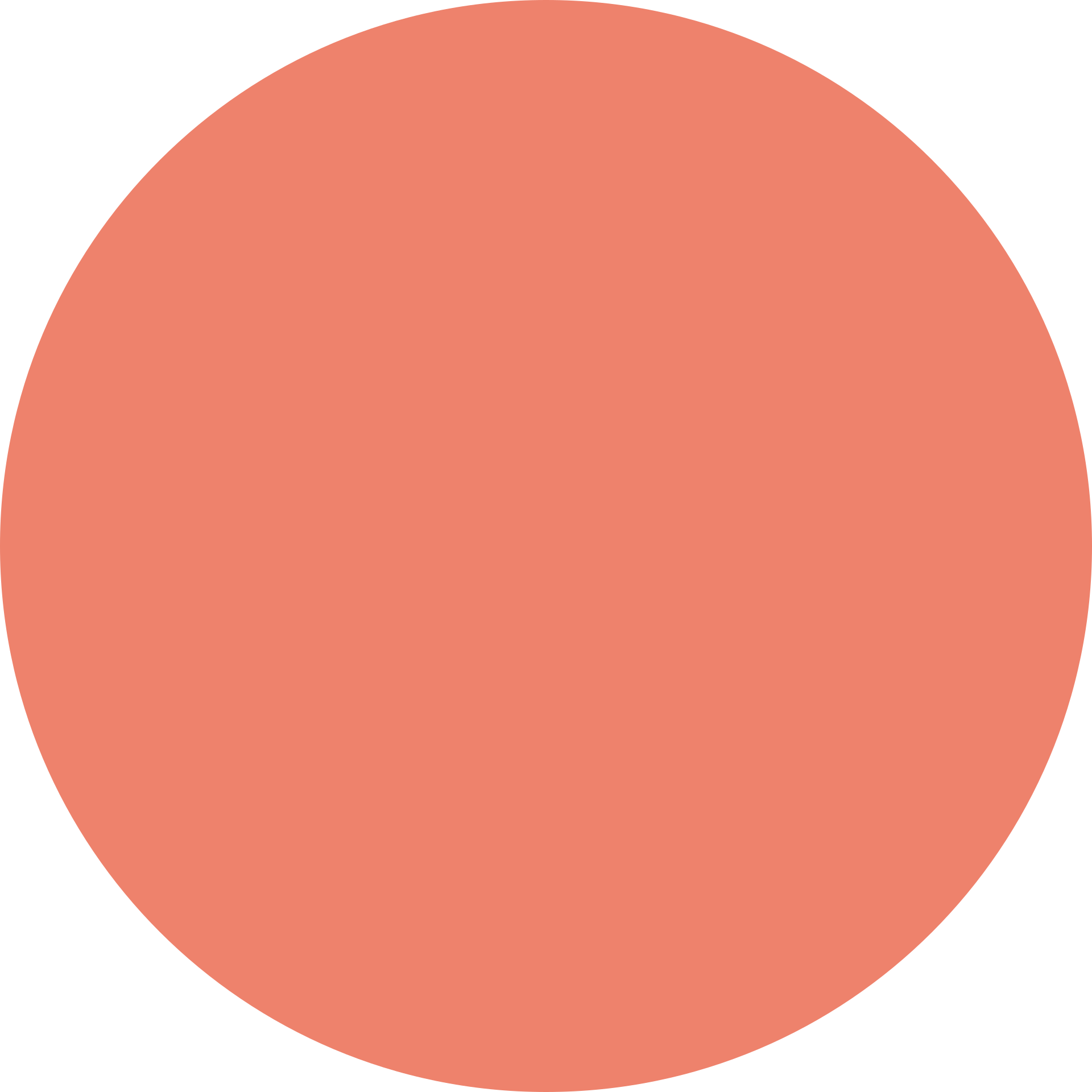 Facebook
Youtube
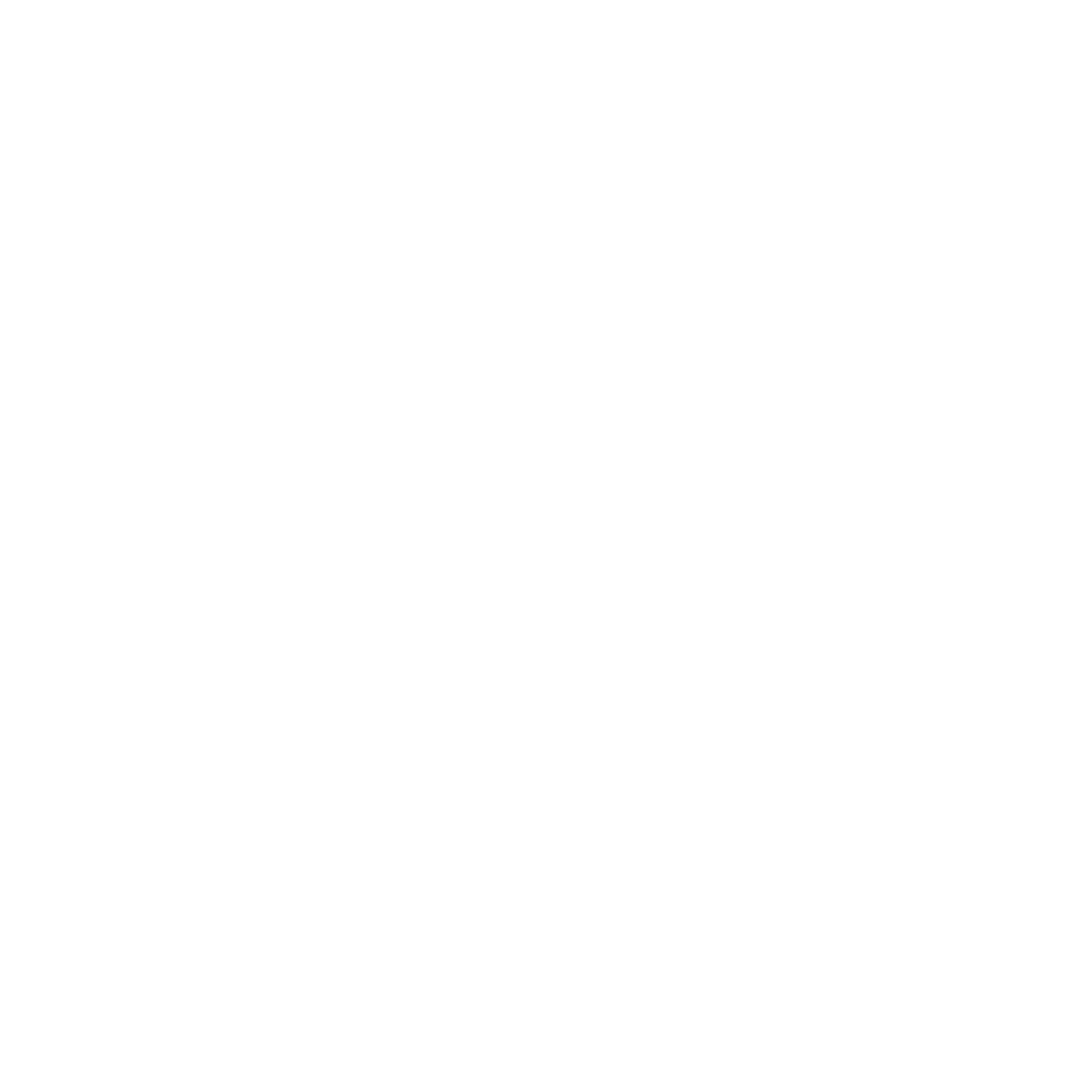 HASTAGS
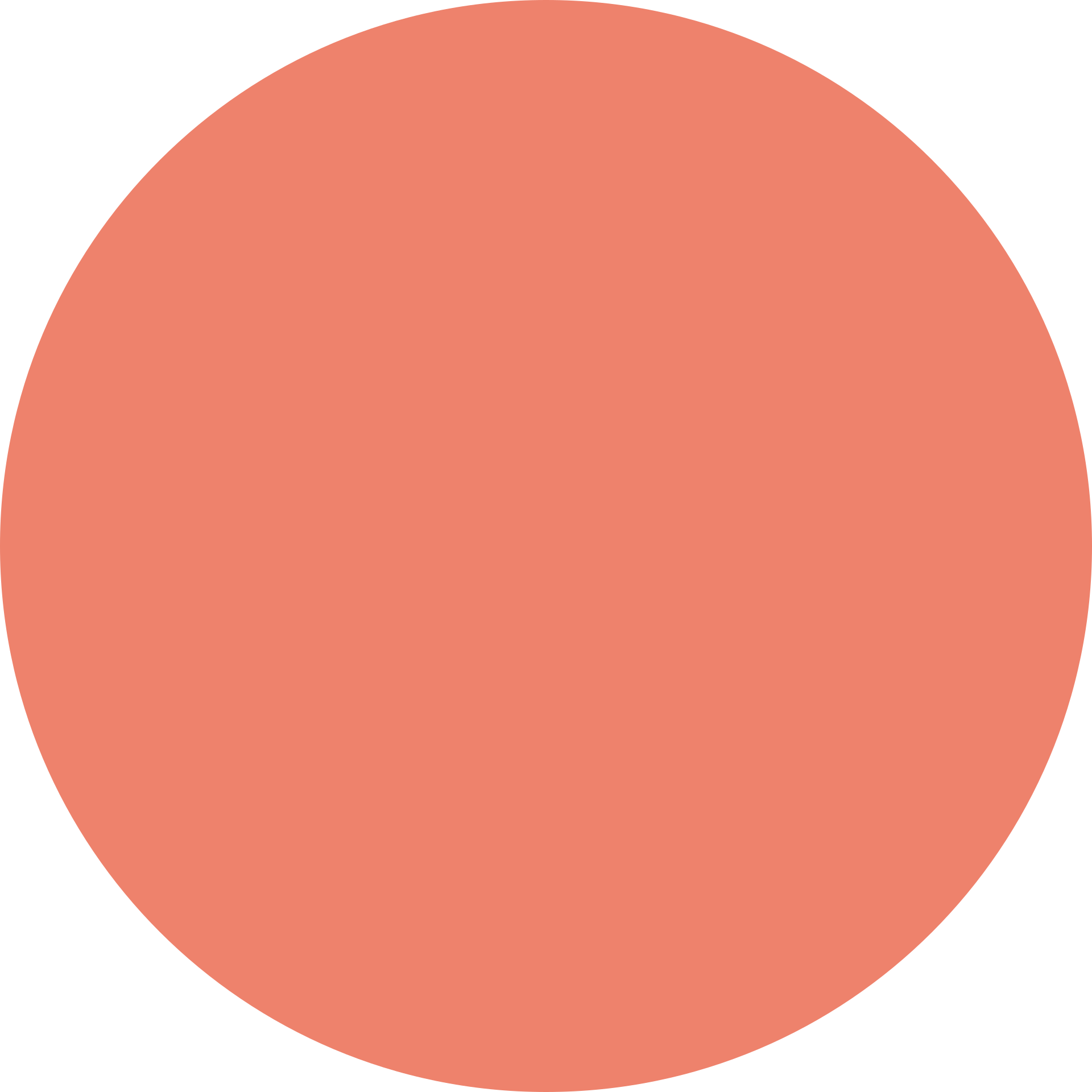 SOCIAL
MEDIA
MARKETING
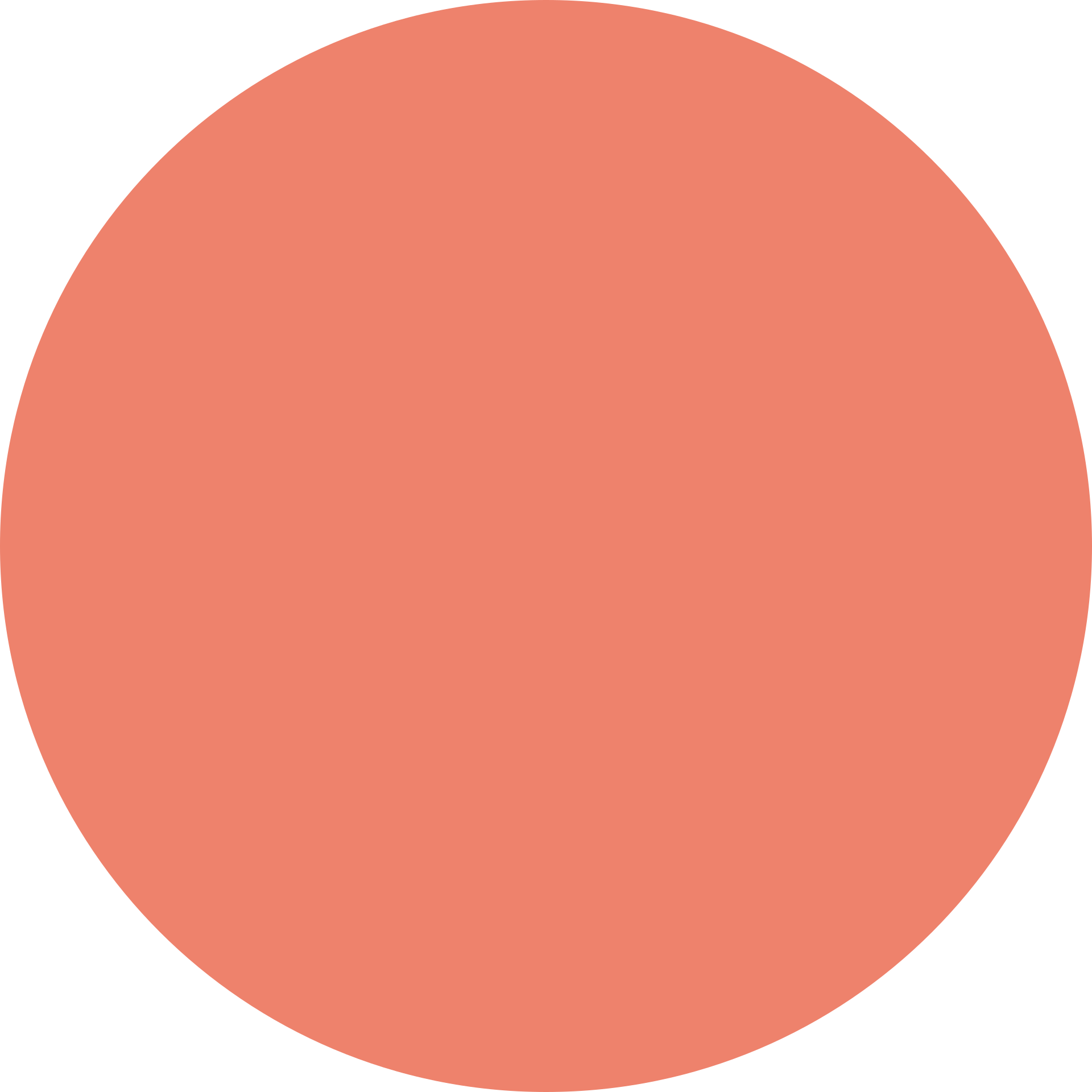 PERSONAL
SOCIAL
NETWORKS
Twitter
Instagram
VIDEO AND IMAGE
SHARING
Linkedin
Snapchat
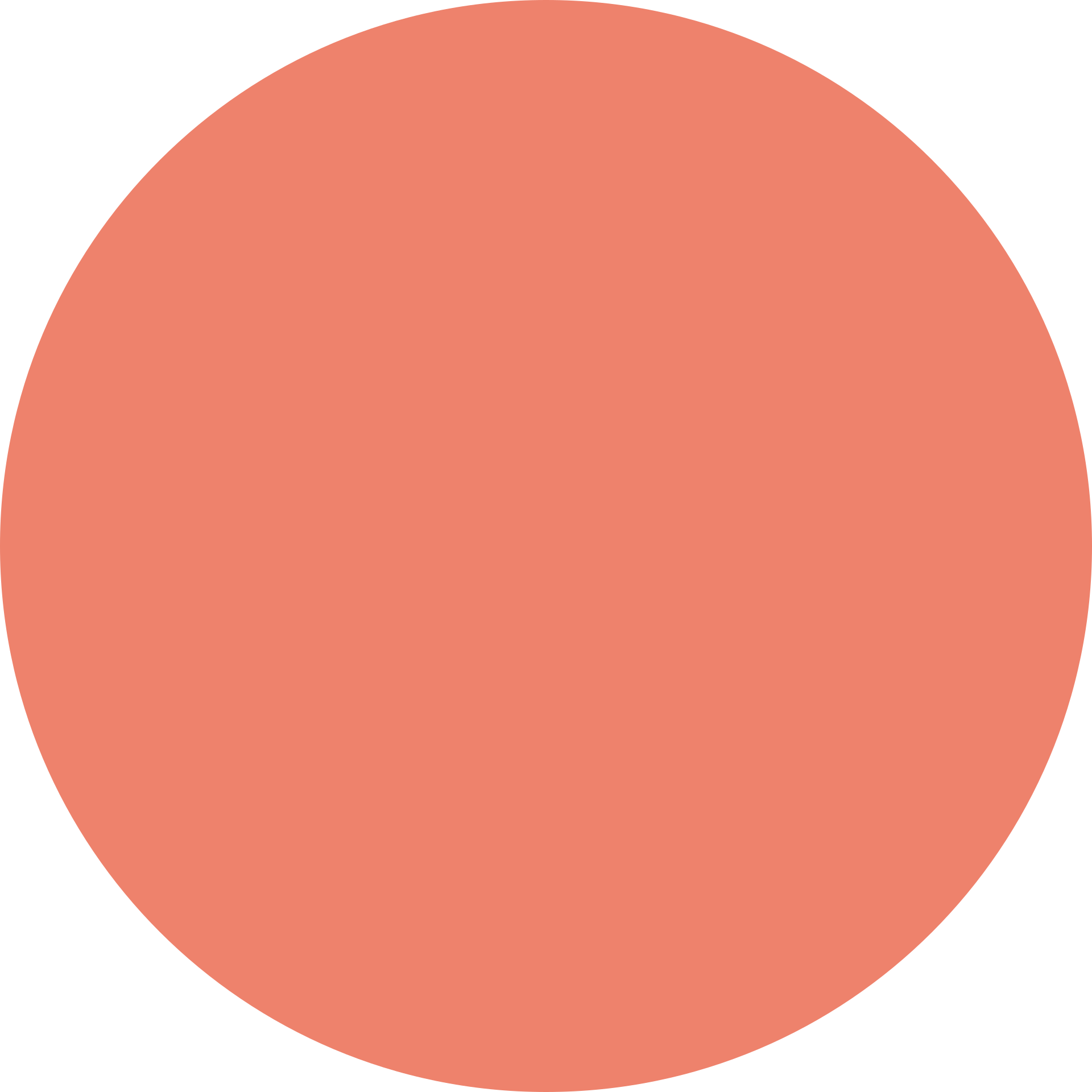 Google+
Vine
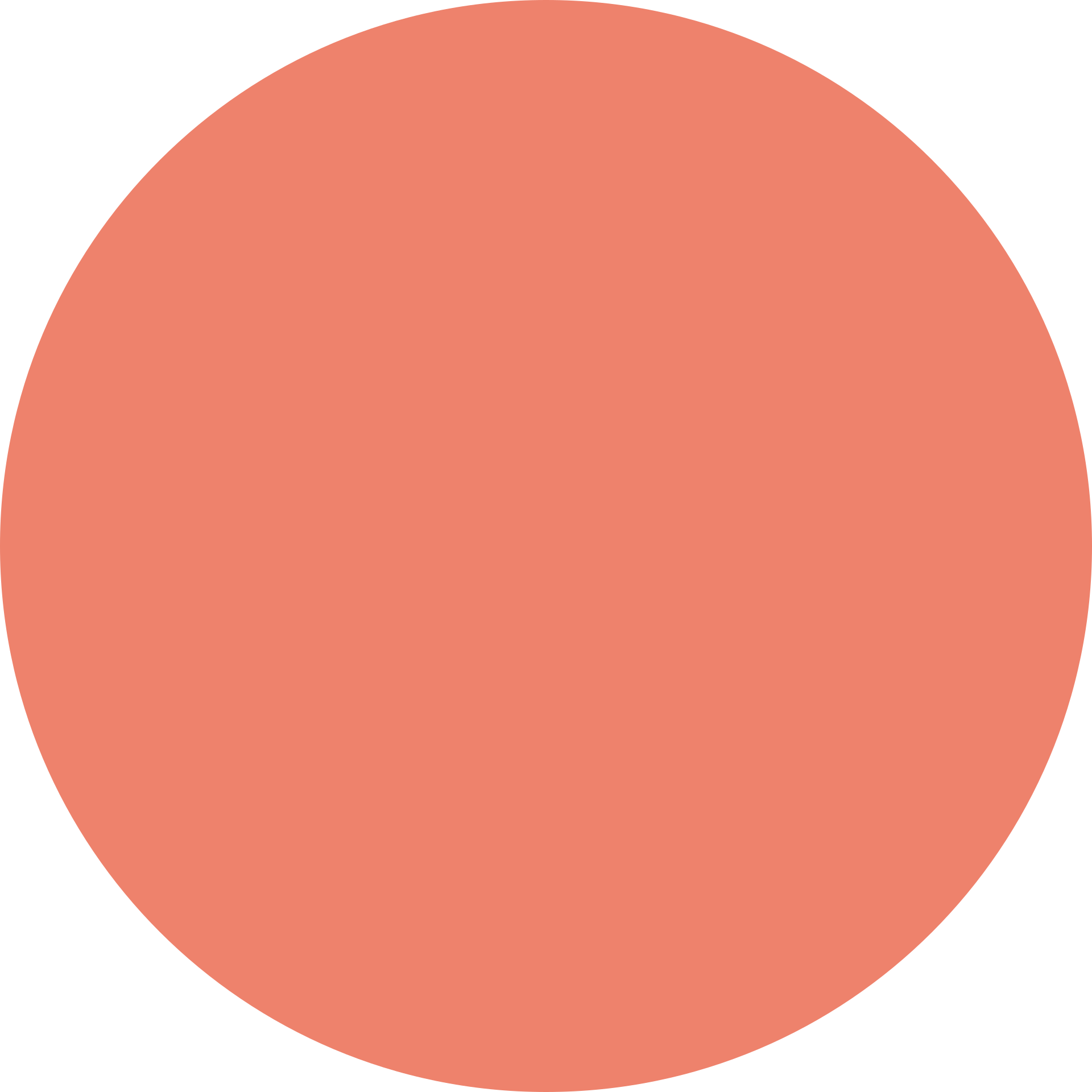 SOCIAL MEDIA
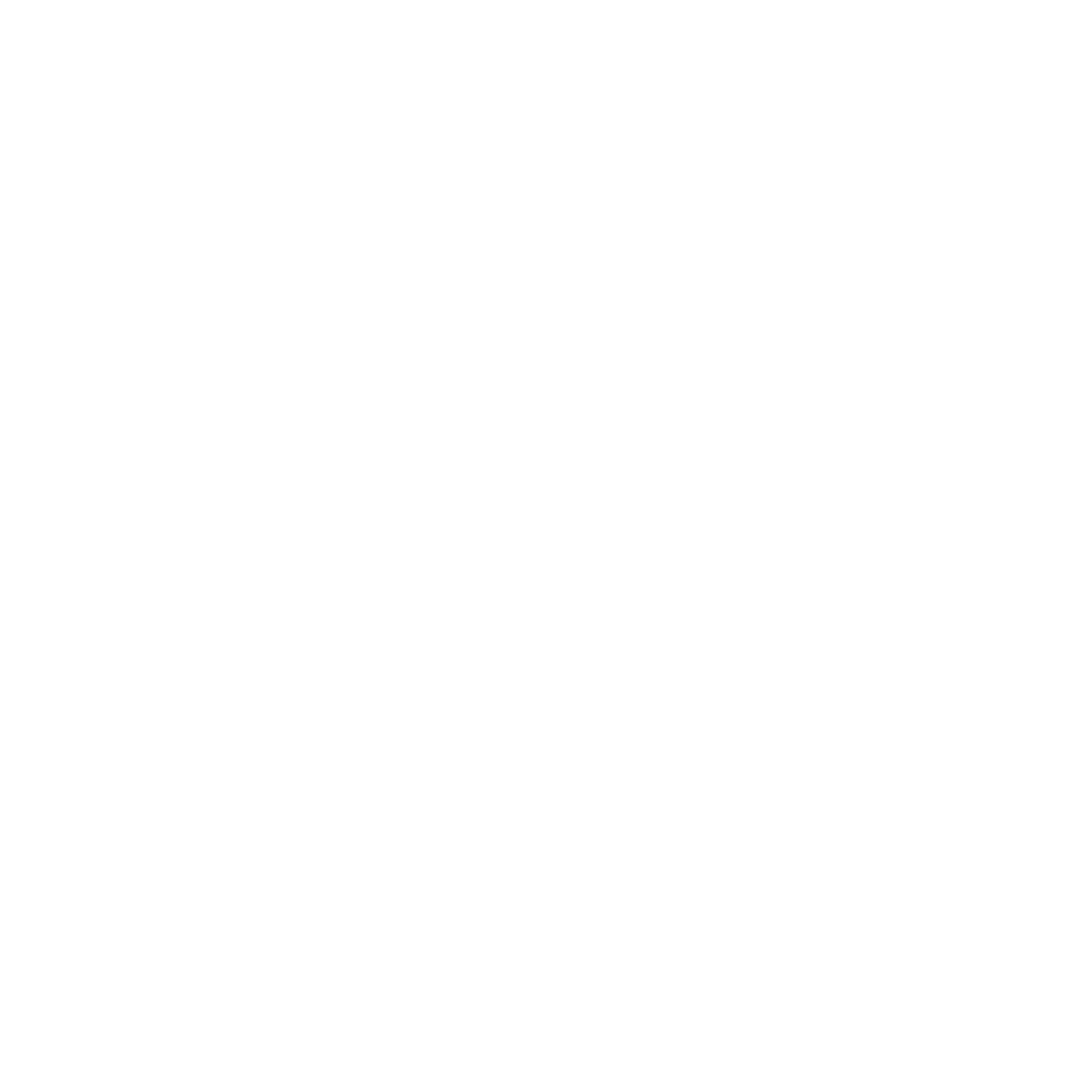 REVIEW SITES
Wordpress
Pinterest
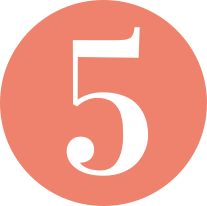 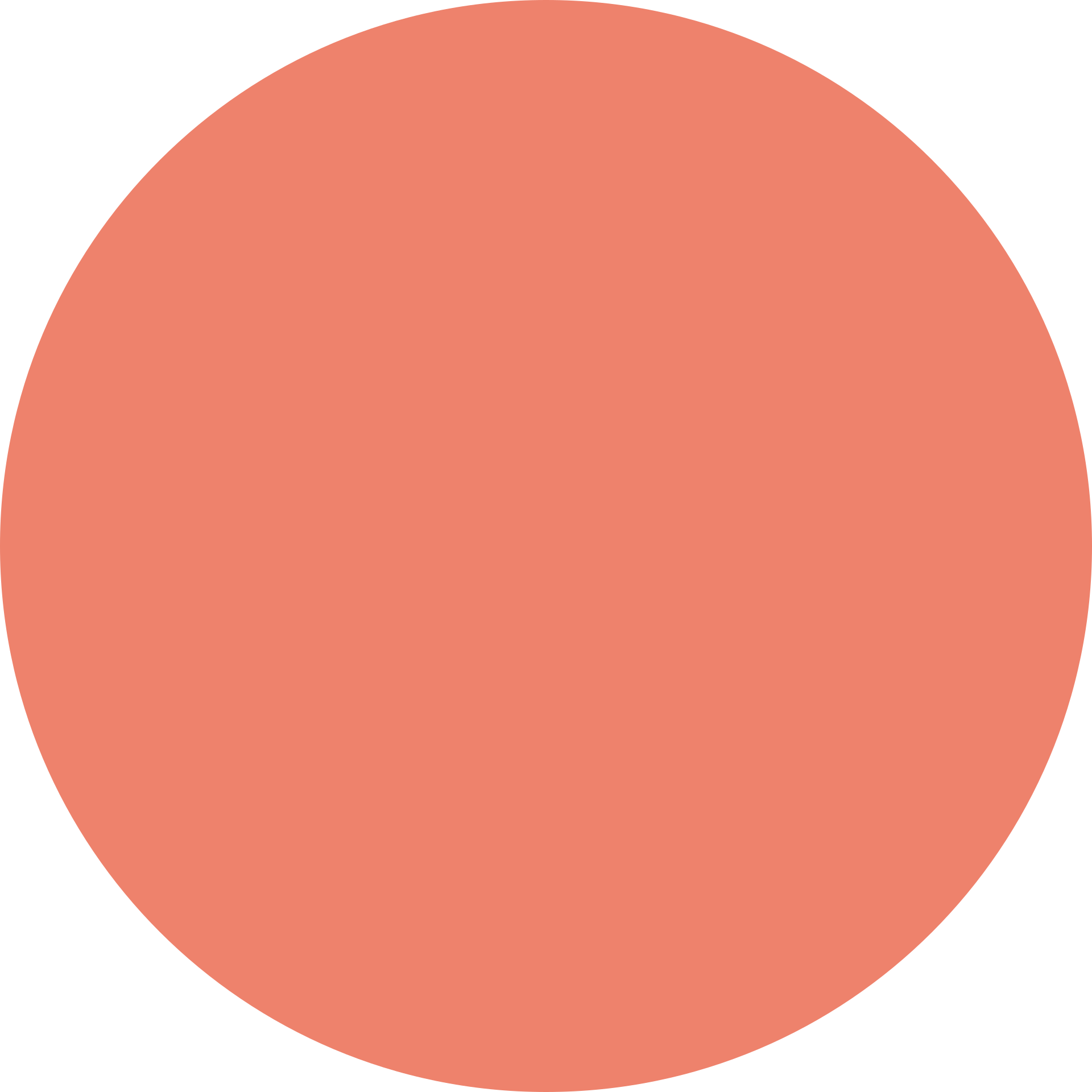 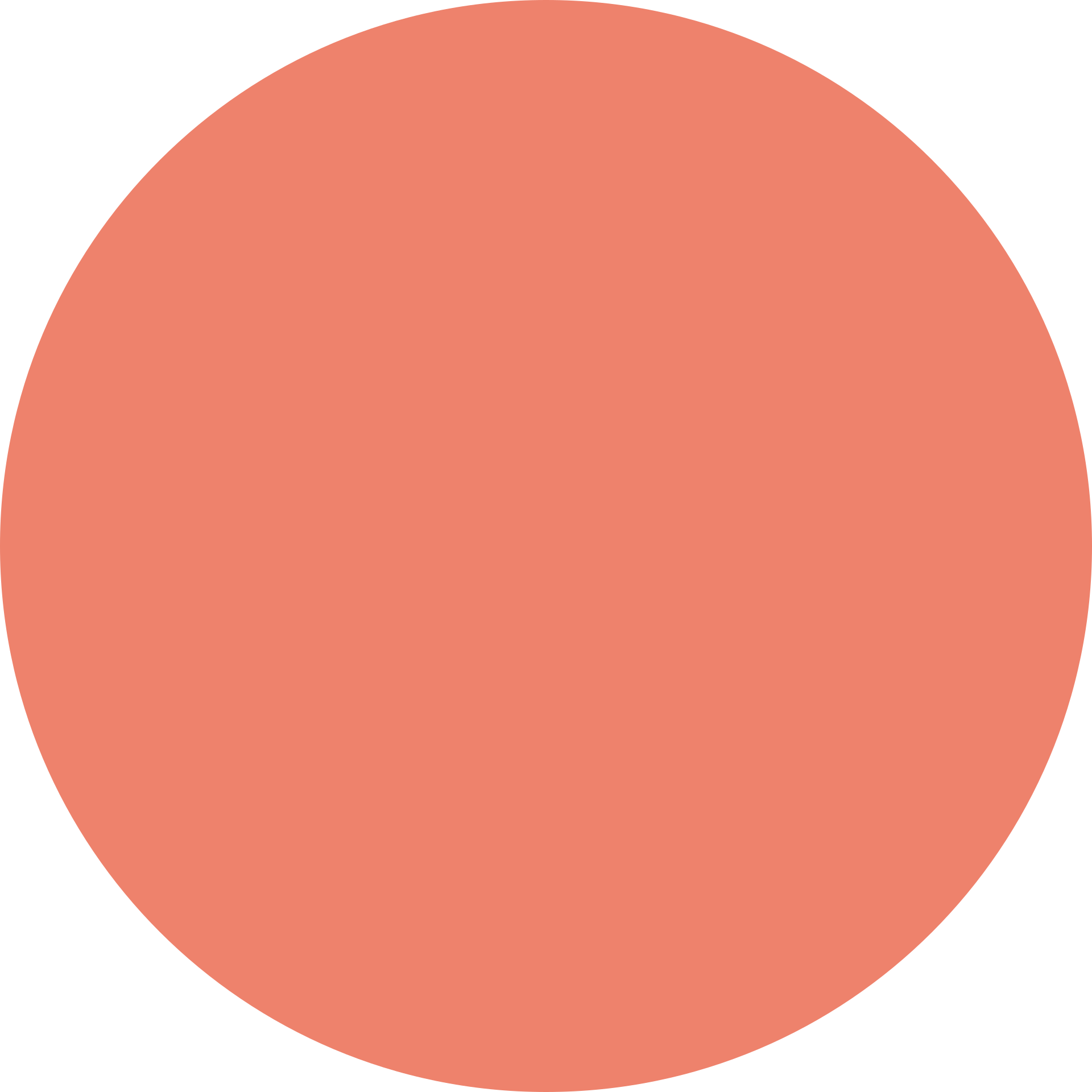 CONTENT
SHARING
BLOGGING
Digg
Tumblr
Blogger
Slideshare
LiveJournal
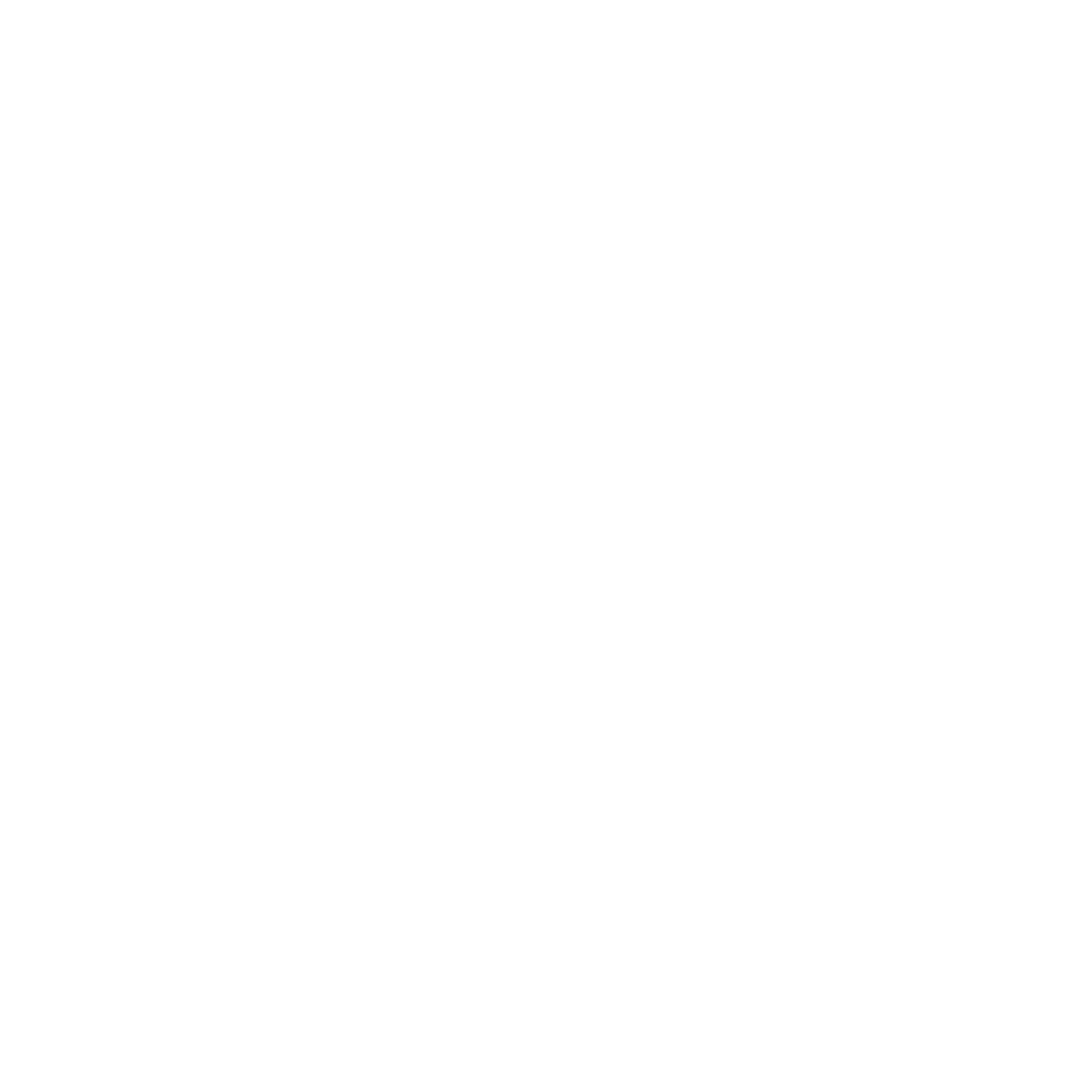 PAID 
ADVERTISING
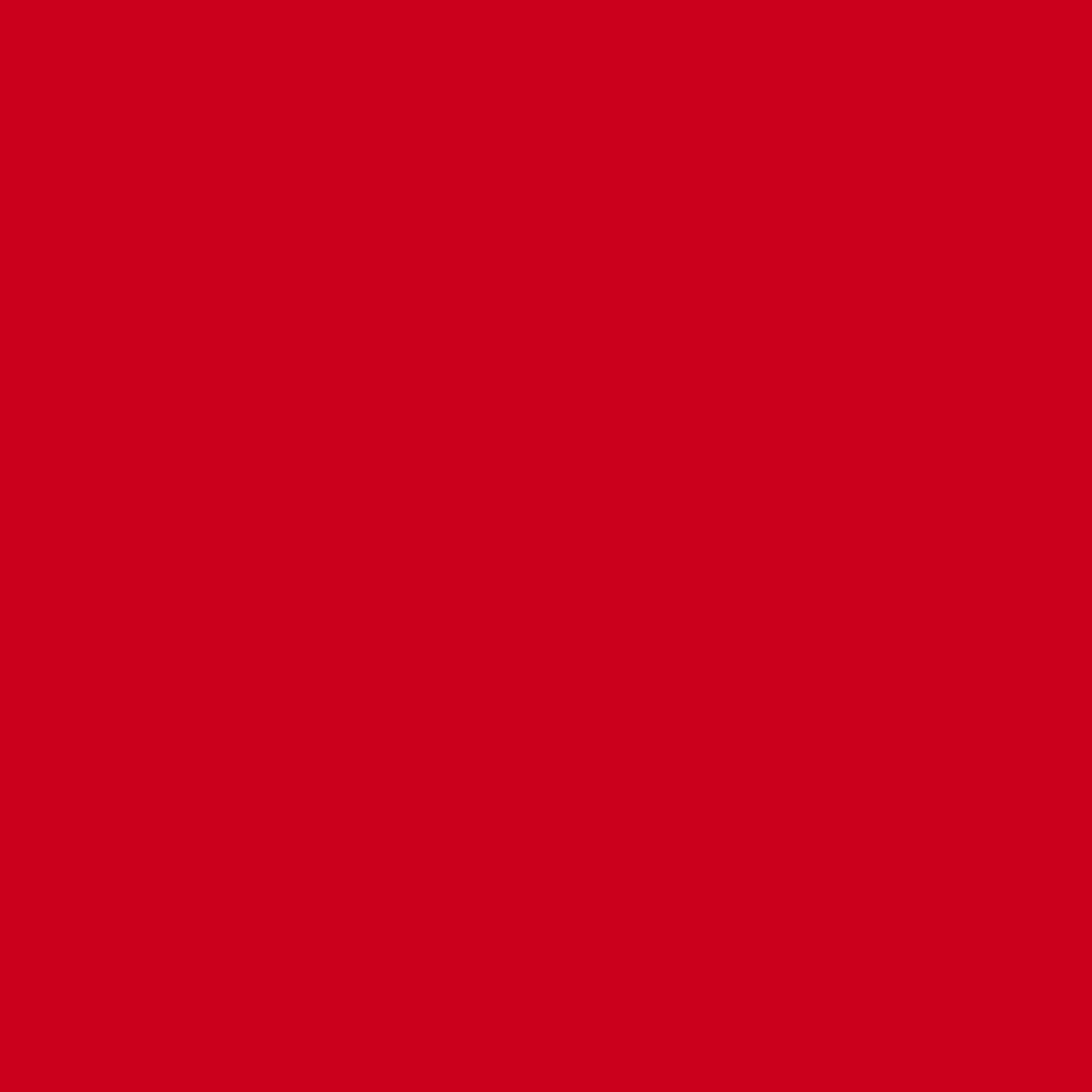 GOOGLE ADWORDS
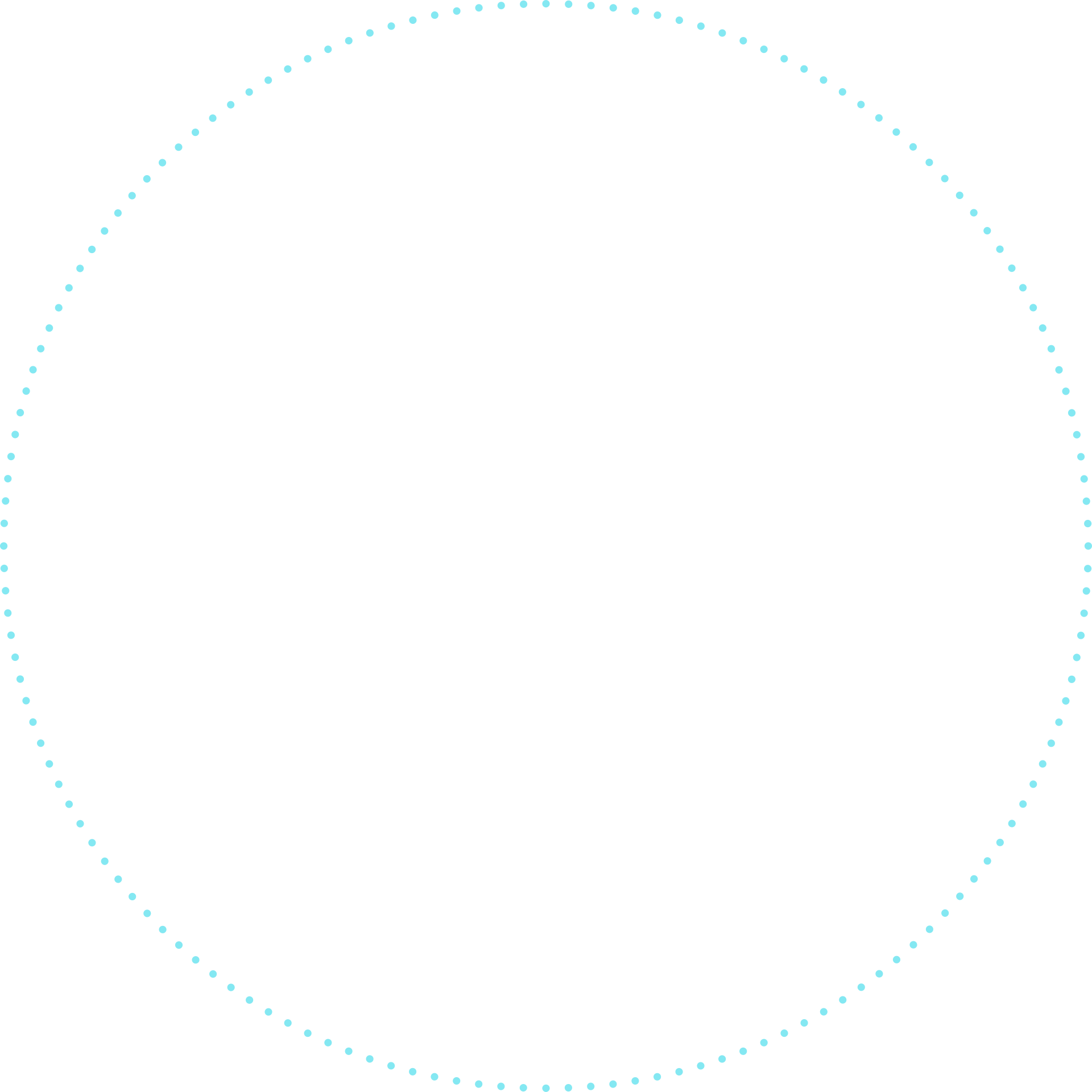 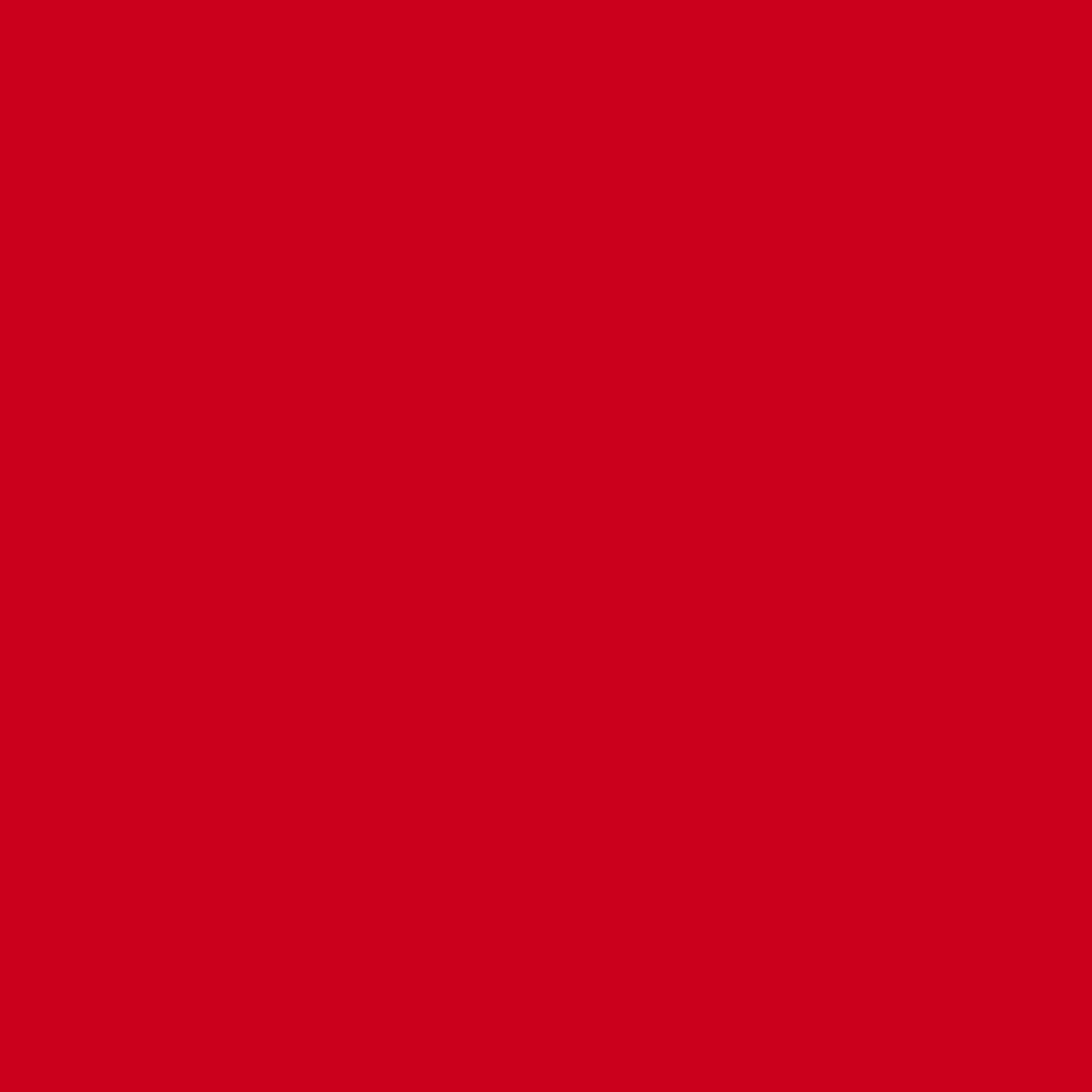 FACEBOOK & INSTAGRAM 
ADS MANAGER
Other Platforms like  bing, yahoo, and etc
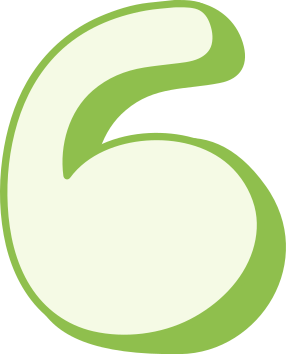 AMAZON & FLIPKART PAID CAMPAIGN
QUORA, LINKEDLN, TWITTER AND ETC
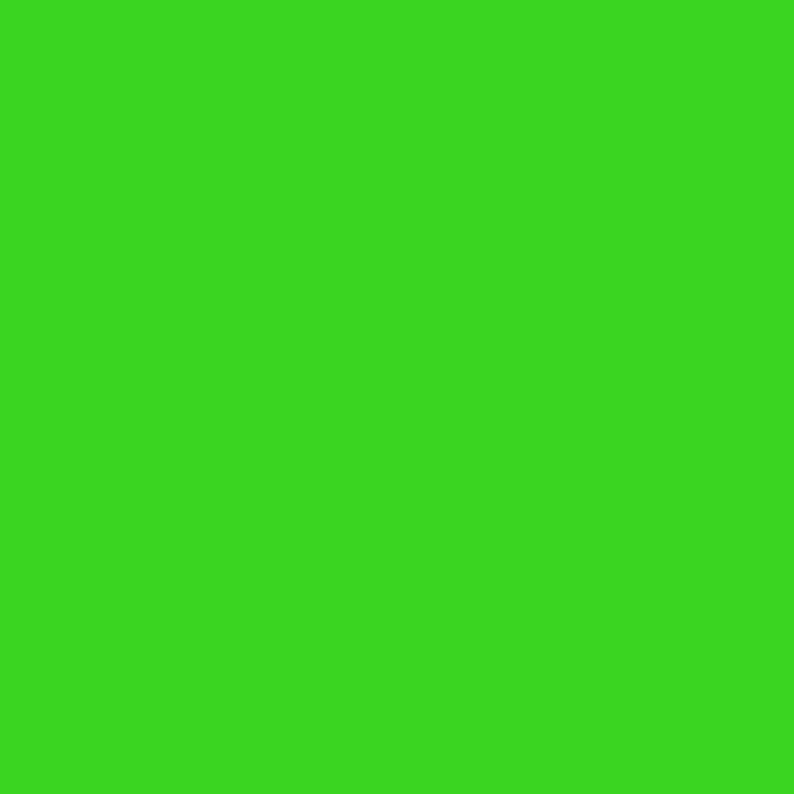 Email Marketing
&
Customer
Relationship
Management
E- Newletters
Tools
Email Automation
Emailer
Templates
Multi level
Content
Lead Conversion
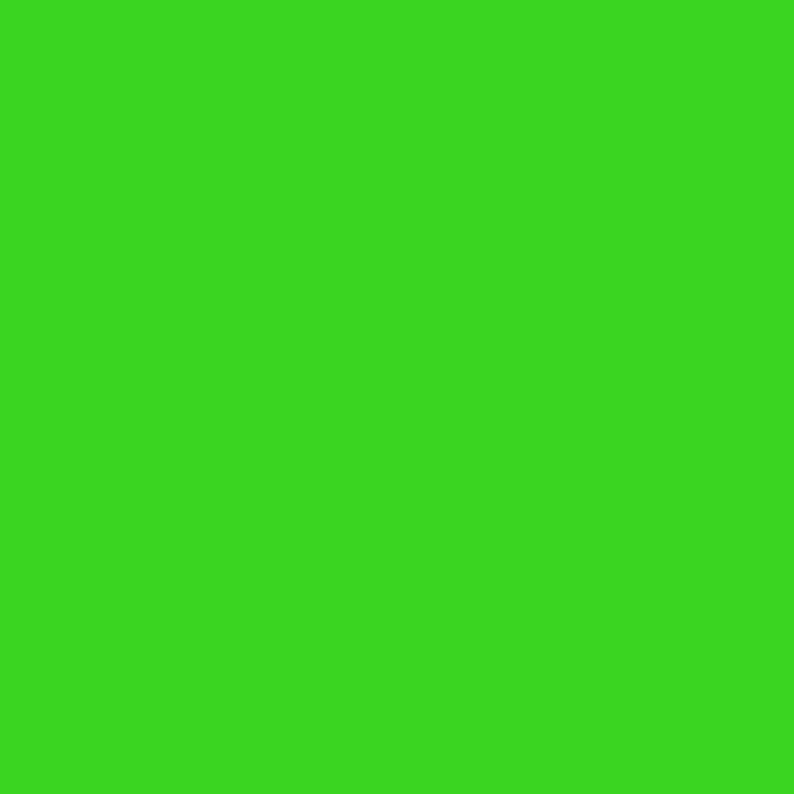 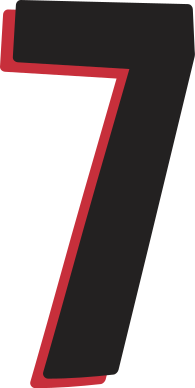 EMAIL
&
CRM
Purchase
Lead Management
From stranger to visitor
Customer
DataBase
Communication
Build Loyalty
ON Going 
Support
R & D
Bluetooth
Online ads
PUSH Notifications
SMS Marketing
QR Codes
Proximity Service
App Based Marketing
MOBILE 
MARKETING
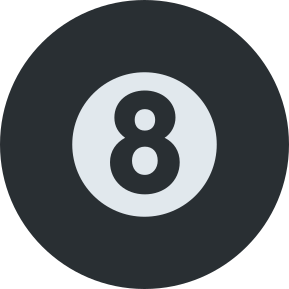 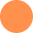 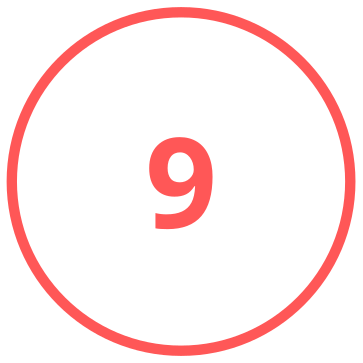 Find Products
Pay per Commission
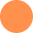 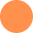 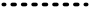 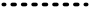 Promote Products
Dropshipping
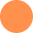 Affiliate
Traffic
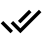 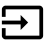 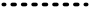 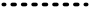 Track Sales
Market place
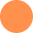 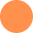 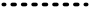 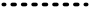 Blog or Website
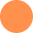 Earn Comission
AFFILIATE & INFLUENCER
MARKETING
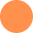 Define &  Discover
Influencer Placement
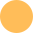 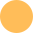 Innovative Content Strategy
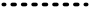 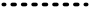 Monitor
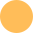 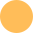 Influencer
Action Plan
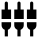 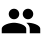 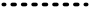 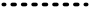 Take Acton
Brand Consulting
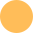 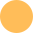 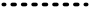 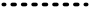 Engagement Support
Measure
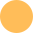 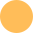 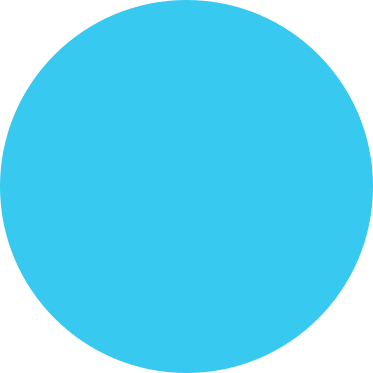 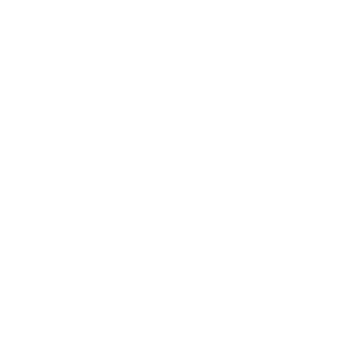 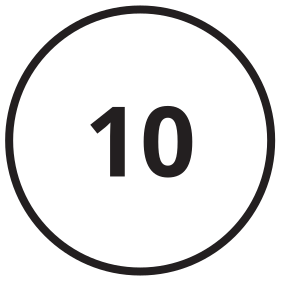 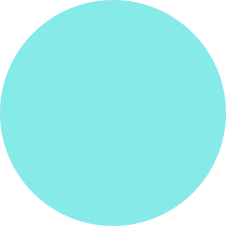 SEO
Social Media
Objective
Affiliate Marketing
Blog
Link Prism
Hidden Content
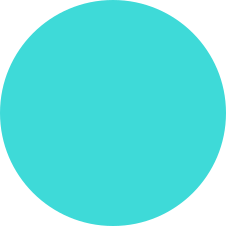 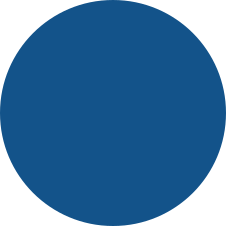 Spamming
Gateway Pages
Black Head 
Tricks
Black Head 
Tricks
BLACK HEAD
MARKETING
Meta Keyword Stuffing
Link  Farming
and many more
Cloaking
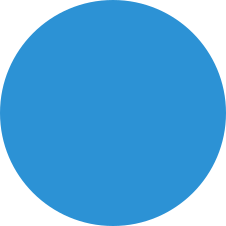 Better Result in search engine
Increased ads Revenue
Result
Get likes, Followers, Comments & all.
PENALISATION
Thank You
www.anujtanwar.com